VÒNG QUAY 
MAY MẮN
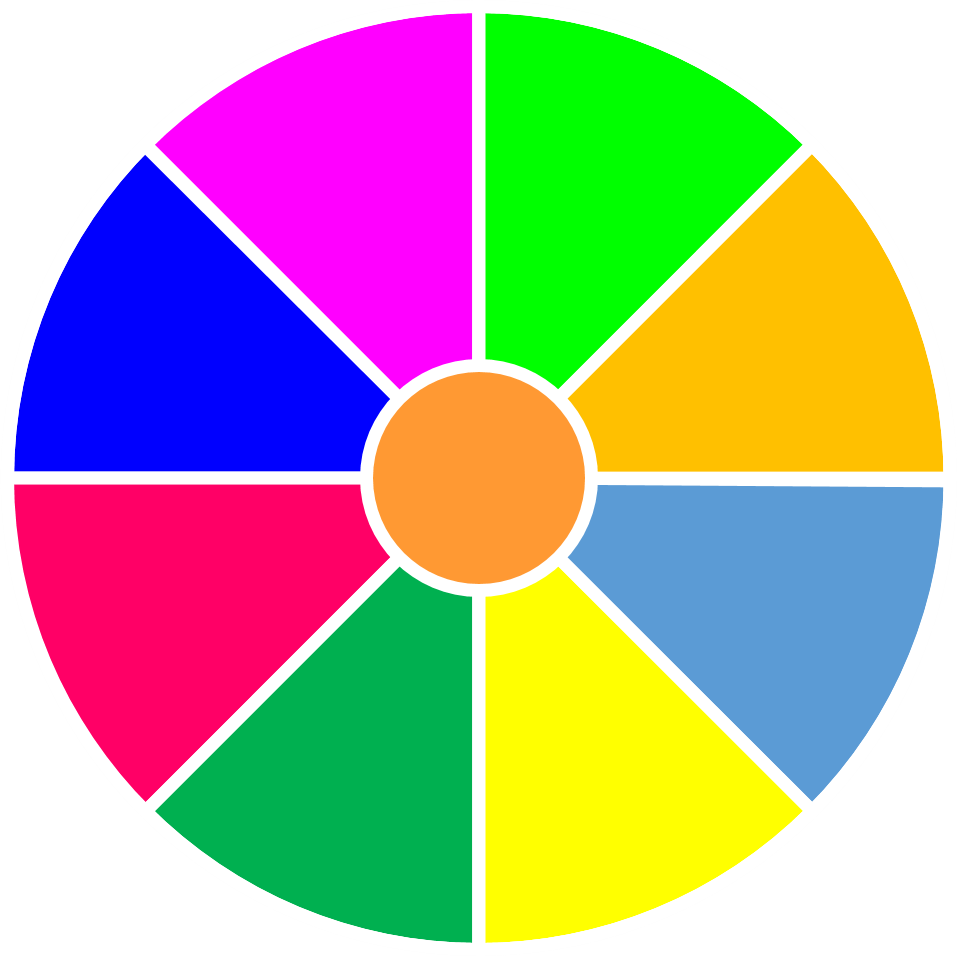 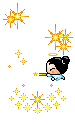 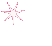 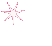 5
40
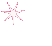 35
1
2
3
10
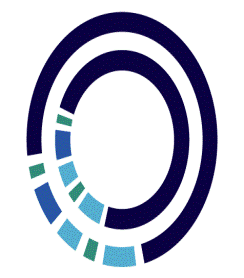 30
15
4
5
6
25
20
7
8
QUAY
Câu 1: Các yếu tố chủ yếu ảnh hưởng đến hô hấp tế bào là:
A. hàm lượng nước, nồng độ khí carbon dioxide, nhiệt độ.
B. hàm lượng nước, nồng độ khí oxygen, nhiệt độ.
C. nồng độ khí oxygen, nồng độ khí carbon dioxide, nhiệt độ.
D. hàm lượng nước, nồng độ khí oxygen, nồng độ khí carbon dioxide, nhiệt độ.
Đáp án D
Câu 2 : Cây xanh quang hợp vào thời gian nào trong ngày?
A. Buổi sáng	
B. Buổi tối		
C. Cả ngày và đêm		
D. Ban ngày.
Đáp án C
Câu 3 : Nhóm nông sản nào sau đây nên được bảo quản bằng biện pháp bảo quản khô?
A. Rau muống, nấm đùi gà, hạt đỗ.
B. Hạt lúa, hạt đỗ, hạt lạc.
C. Hạt lạc, cà chua, rau cải.
D. Khoai tây, cà rốt, hạt lúa.
Đáp án B
Câu 4: Nhóm nông sản nào sau đây nên được bảo quản bằng cách để trong túi nilon kín hoặc đục lỗ và bảo quản trong ngăn mát tủ lạnh?
A.Rau muống, cà chua, bắp cải.
B. Hạt lúa, hạt đỗ, hạt lạc.
C. Hạt đỗ, rau muống, khoai tây.
D. Hạt lạc, hạt lúa, dưa chuột.
Đáp án A
Câu 5 : Cơ sở khoa học của biện pháp bảo quản nông sản bằng cách phơi khô hoặc sấy khô là
A. Làm ngừng quá trình hô hấp tế bào ở thực vật.
B. Giảm hàm lượng nước trong hạt, hạn chế quá trình hô hấp tế bào.
C. Giảm sự mất nước ở hạt.
D. Giảm hàm lượng nước trong hạt, làm ngừng quá trình hô hấp tế bào.
Đáp án B
Câu 6. Quá trình hô hấp có ý nghĩa: 
A. đảm bảo sự cân bằng O2 và CO2  trong khí quyển
B. tạo ra năng lượng cung cấp cho hoạt động sống của các tế bào và cơ thể sinh vật
C. làm sạch môi trường
D. chuyển hóa gluxit thành CO2 , H2O và năng lượng
Đáp án B
Câu 7. Biện pháp nào sau đây là hợp lí để bảo vệ sức khoẻ hô hấp ở người? 
A. Tập luyện thể thao với cường độ mạnh mỗi ngày.
B. Ăn thật nhiều thức ăn có chứa glucose để cung cấp nguyên liệu cho hô hấp.
C. Tập hít thở sâu một cách nhẹ nhàng và đều đặn mỗi ngày.
D. Để thật nhiều cây xanh trong phòng ngủ.
Đáp án C
Câu 8: Lót bông hoặc giấy đã thấm nước rồi đặt trong đĩa Petri có tác dụng gì?
A. Ngăn cản khí oxygen tham gia vào quá trình nảy mầm của hạt.
B. Cung cấp độ ẩm cho hạt.
C. Cung cấp chất dinh dưỡng cho hạt.
D. Làm mát cho hạt.
Đáp án B
Em hãy thực hiện động tác hít thở sâu 3 giây sau đó thở ra nhẹ nhàng. Lặp lại động tác 3 lần.
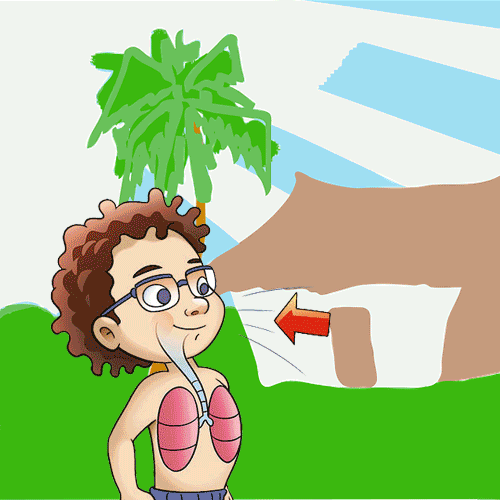 BÀI 28: TRAO ĐỔI KHÍ Ở SINH VẬT
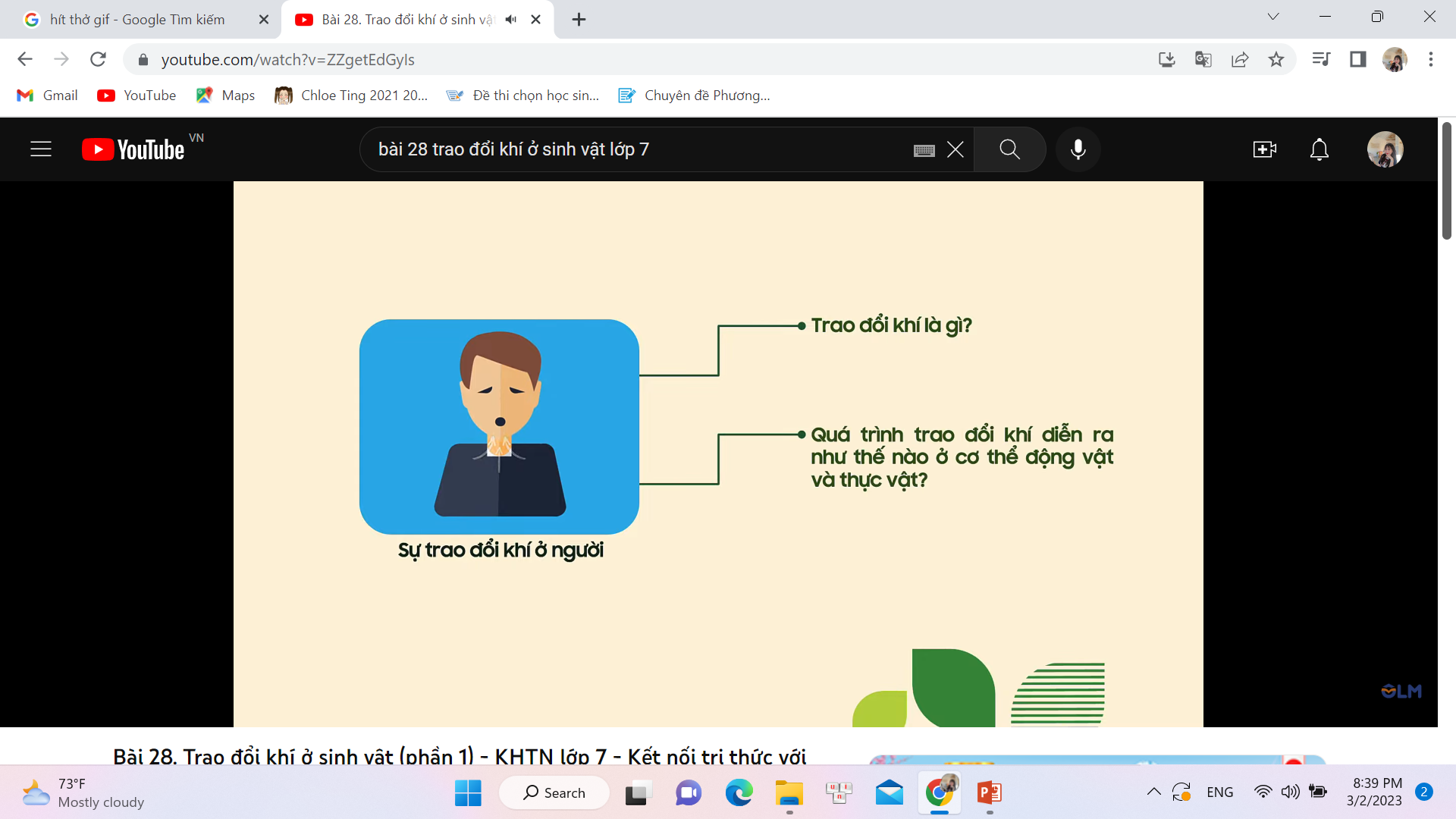 BÀI 28: TRAO ĐỔI KHÍ Ở SINH VẬT
BÀI 28: TRAO ĐỔI KHÍ Ở SINH VẬT
I. TRAO ĐỔI KHÍ Ở SINH VẬT
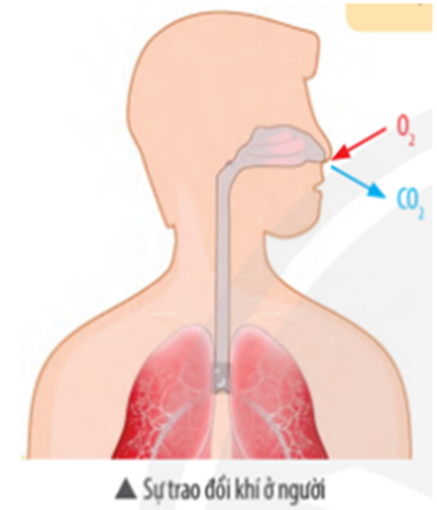 Nhìn hình bên em hãy cho biết cơ thể người hít vào khí gì và thở ra khí gì?
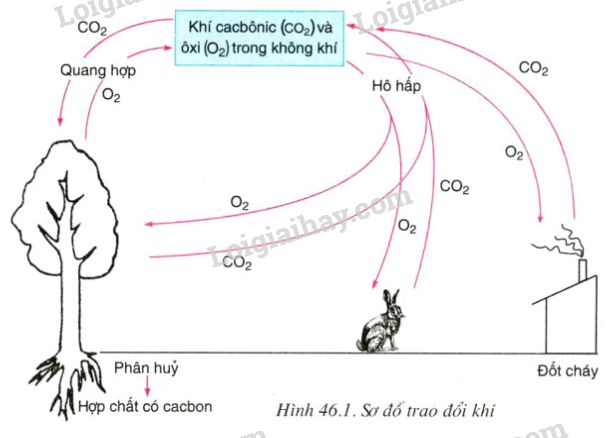 Hoạt động nhóm : Quan sát hình hoàn thiện bảng 28.1 sgk
Sơ đồ trao đổi khí
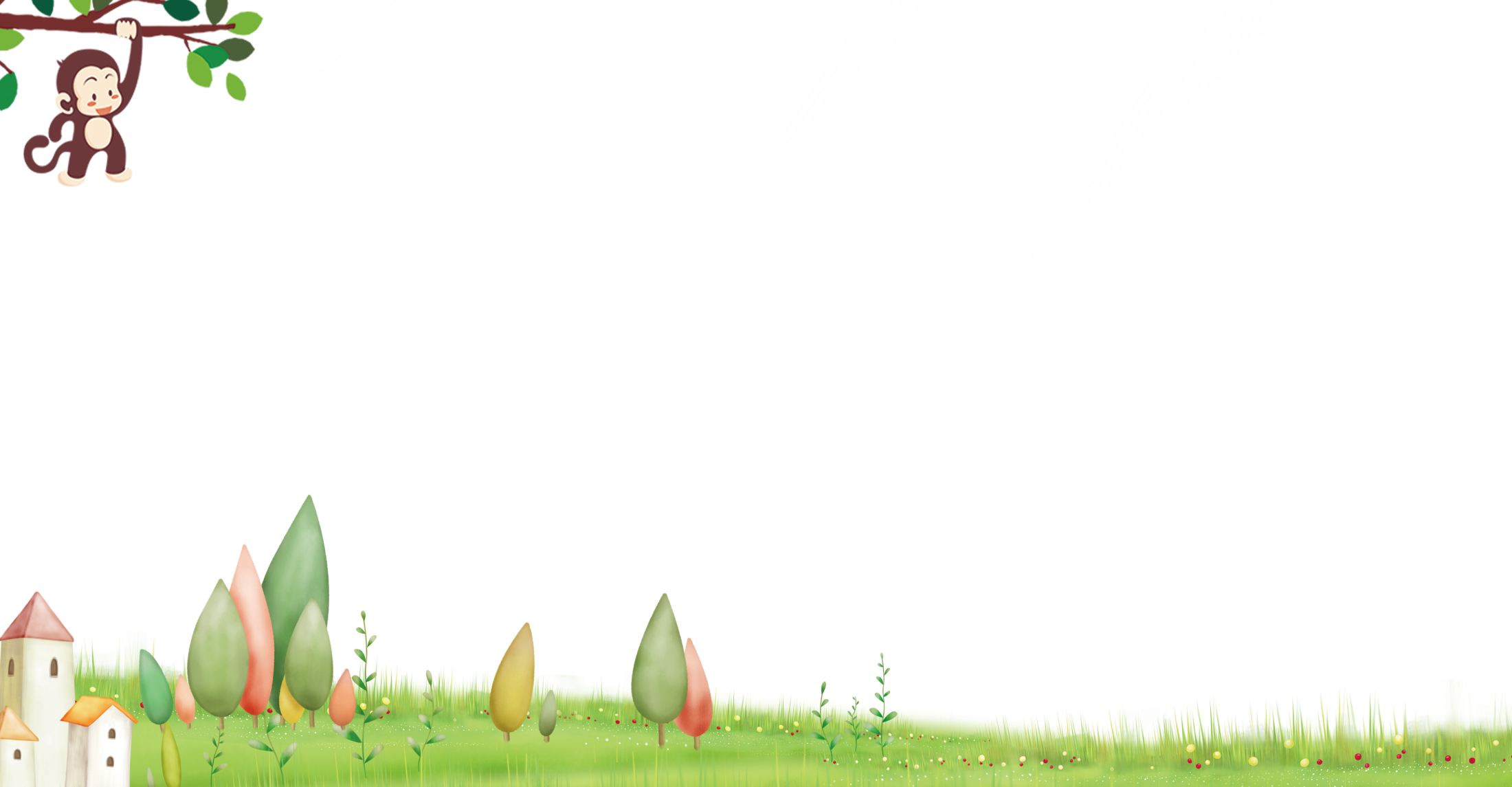 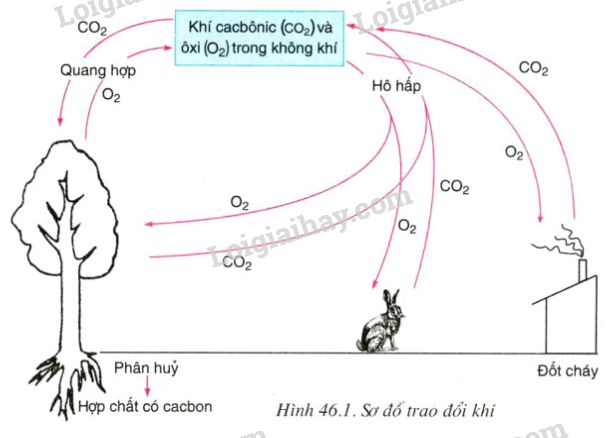 Sơ đồ trao đổi khí
Bảng 28.1
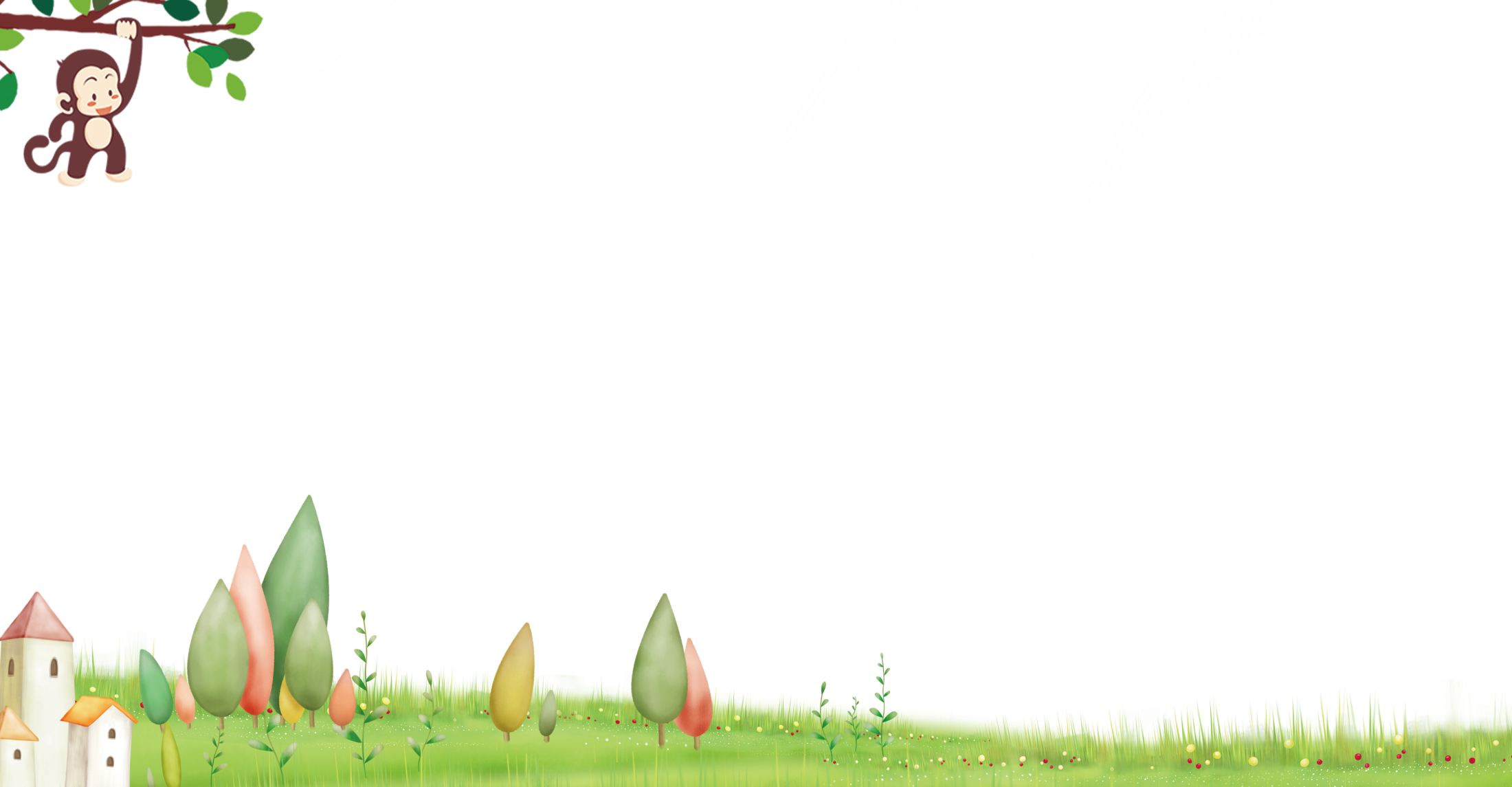 O2
CO2
O2
CO2
O2
CO2
BÀI 28: TRAO ĐỔI KHÍ Ở SINH VẬT
Trao đổi khí ở động vật, thực vật thực hiện qua quá trình nào?
Trao đổi khí diễn ra theo cơ chế nào?
Nghiên cứu thông tin sgk. Trao đổi khí là gì?
I. TRAO ĐỔI KHÍ
- Trao đổi khí là quá trình sinh vật lấy O2 hoặc C02 từ môi trường vào cơ thể, đồng thời thải ra môi trường khí CO2, hoặc O2.
- Trao đổi khí giữa cơ thể sinh vật với môi trường diễn ra theo cơ chế khuếch tán.
Trao đổi khí ở động vật thực hiện qua quá trình hô hấp
 Trao đổi khí ở thực vật thực hiện qua quá trình quang hợp và hô hấp
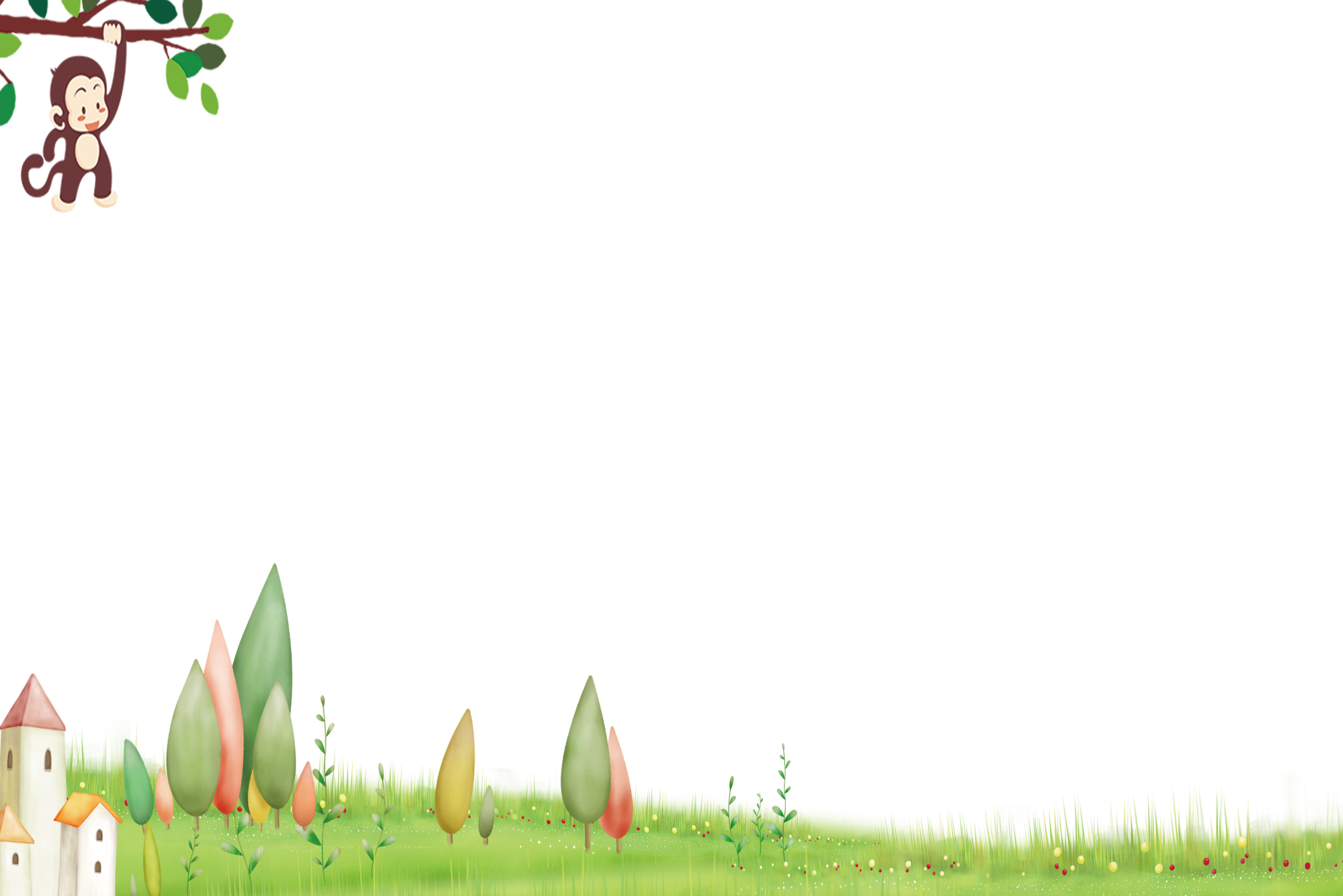 BÀI 28: TRAO ĐỔI KHÍ Ở SINH VẬT
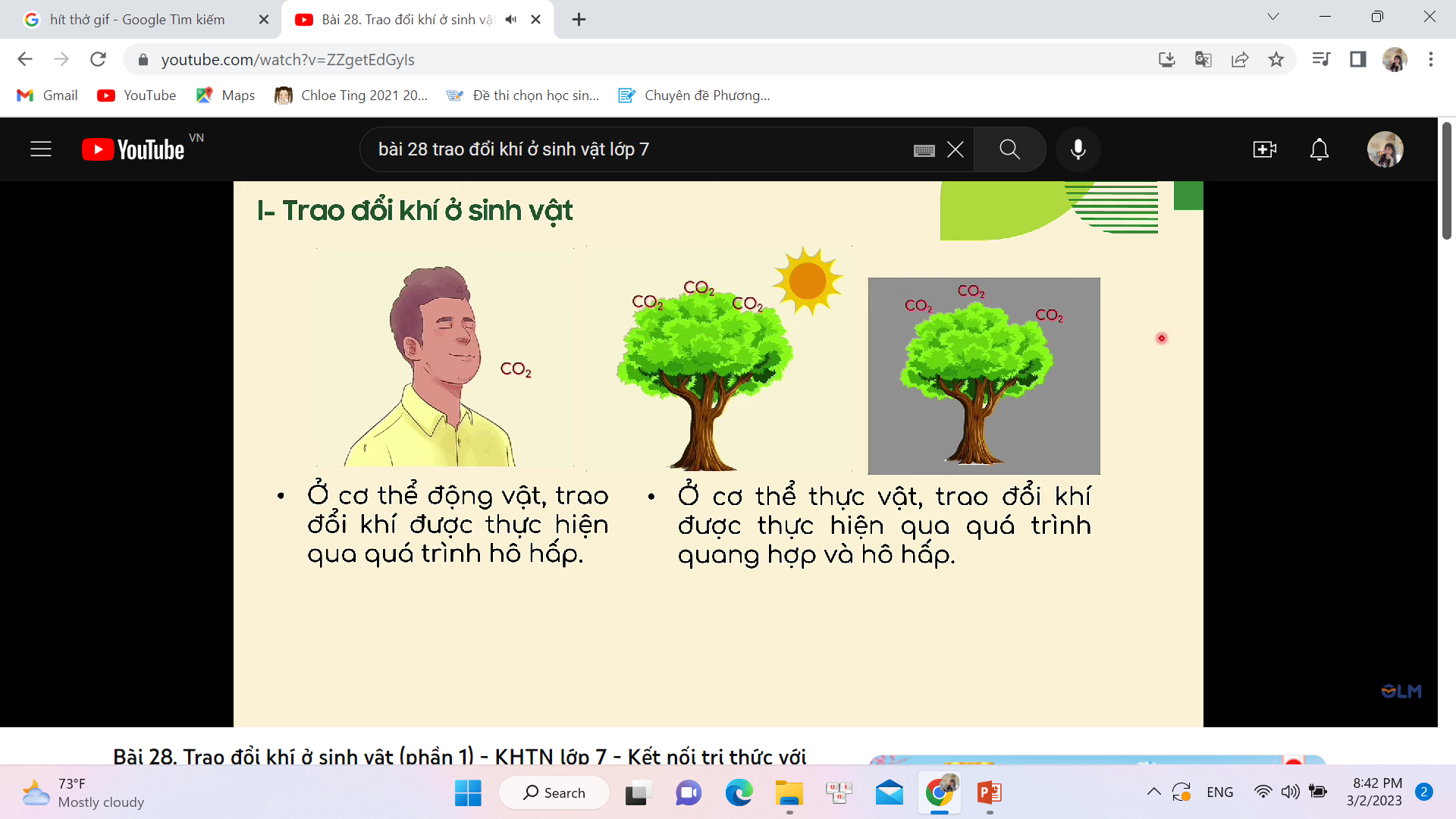 BÀI 28: TRAO ĐỔI KHÍ Ở SINH VẬT
Trao đổi khí có liên quan gì đến hô hấp tế bào?
I. TRAO ĐỔI KHÍ
- Quá trình trao đổi khí lấy khí oxygen từ môi trường ngoài cung cấp cho hoạt động hô hấp tế bào.
- Ngược lại, khí carbon dioxide – sản phẩm của quá trình hô hấp tế bào sẽ được quá trình trao đổi khí để thải ra ngoài môi trường.
→ Nếu một trong hai quá trình dừng lại thì quá trình còn lại cũng không thể diễn ra.
BÀI 28: TRAO ĐỔI KHÍ Ở SINH VẬT
I. TRAO ĐI KHÍ Ở SINH VẬT
- Trao đổi khí là quá trình sinh vật lấy O2 hoặc CO2 từ môi trường vào cơ thể, đồng thời thải ra môi trường khí CO2 hoặc O2.
- Trao đổi khí giữa cơ thể sinh vật với môi trường diễn ra theo cơ chế khuếch tán.
Trao đổi khí ở động vật thực hiện qua quá trình hô hấp
 Trao đổi khí ở thực vật thực hiện qua quá trình quang hợp và hô hấp
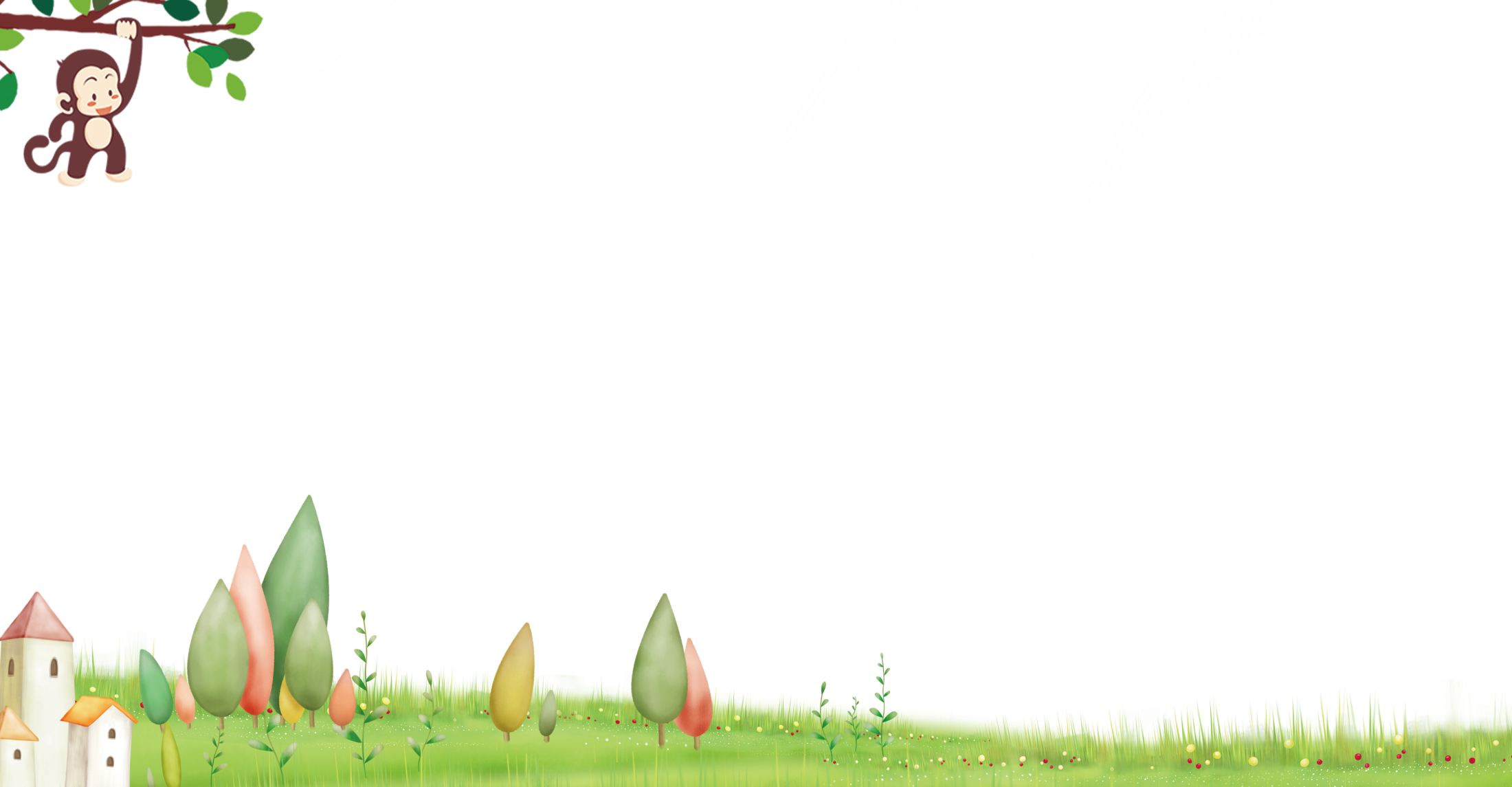 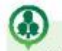 Nêu vai trò của sự trao đổi khí với cơ thể sinh vật?
Trả lời:
	Trao đổi khí giúp sinh vật lấy vào khí oxygen hoặc carbon dioxide và thải ra môi trường khí oxygen hoặc carbon dioxide để cung cấp nguyên liệu cho các các hoạt động sống khác trong cơ thể đồng thời thải ra các chất khí dư thừa tránh hiện tượng đầu độc cơ thể.
Nếu sống trong môi trường thiếu ôxi thì điều gì xảy ra với cơ thể ĐV nói chung và con người nói riêng?
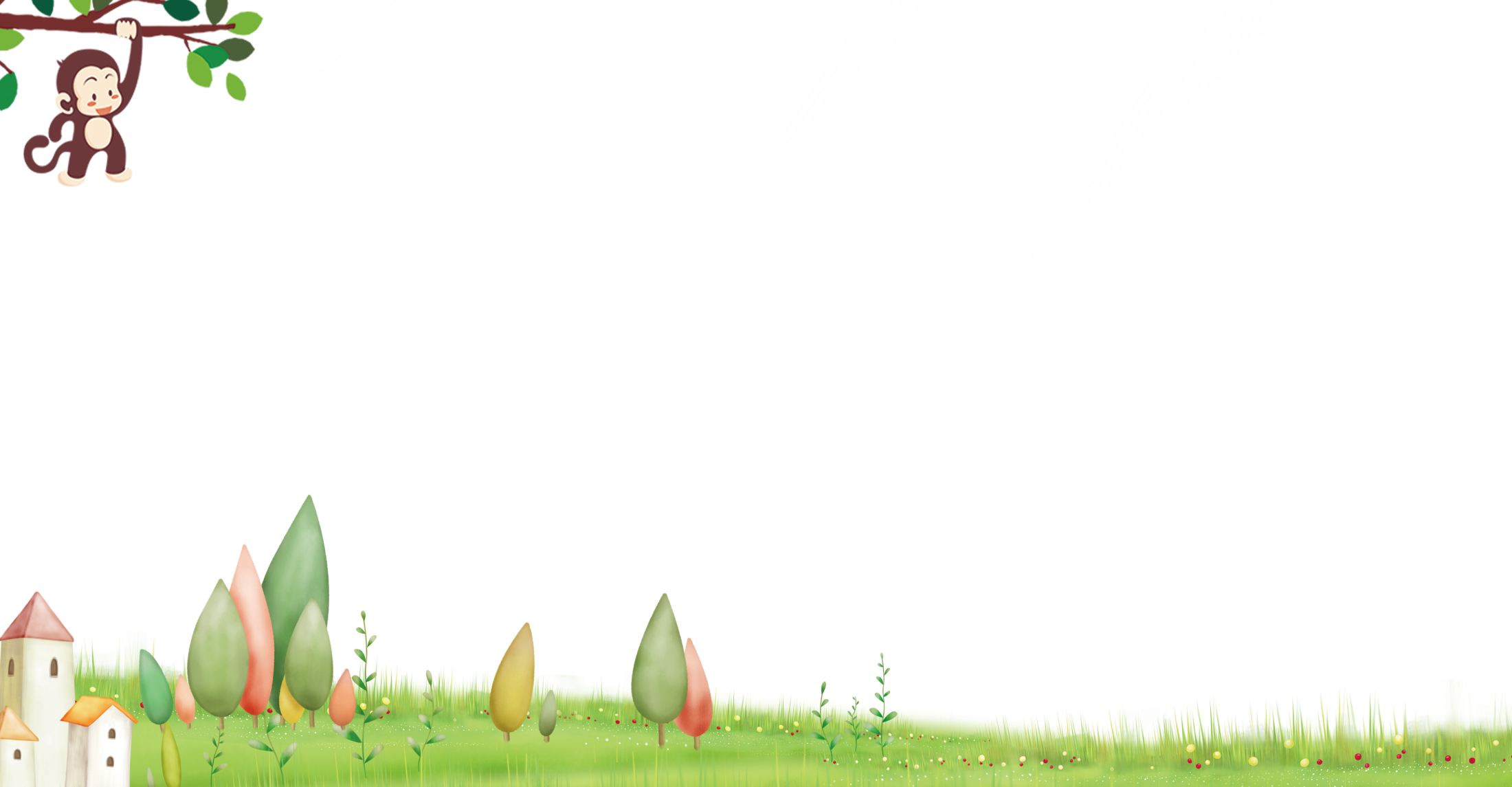 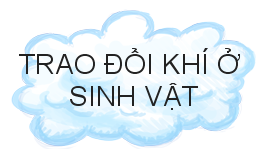 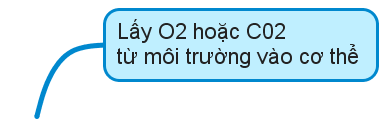 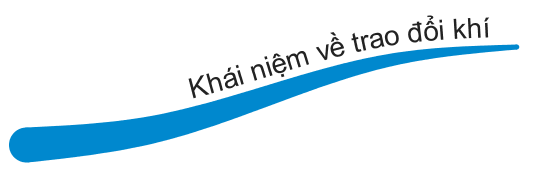 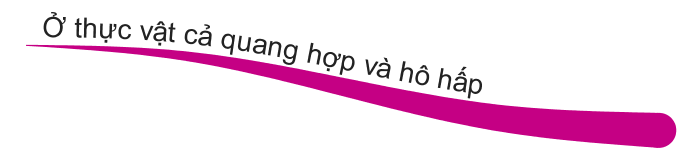 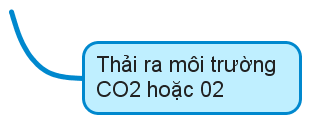 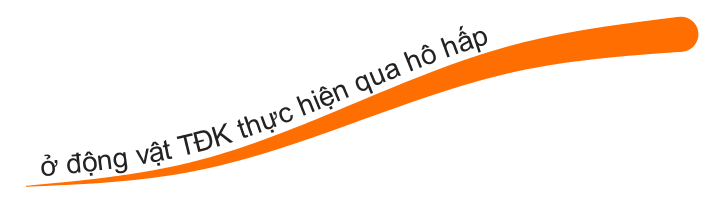 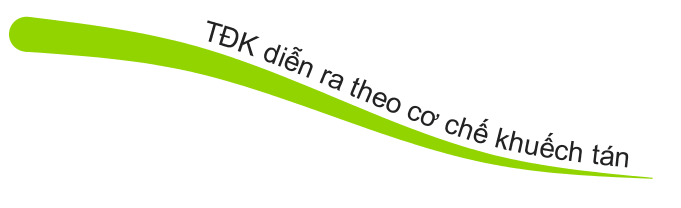 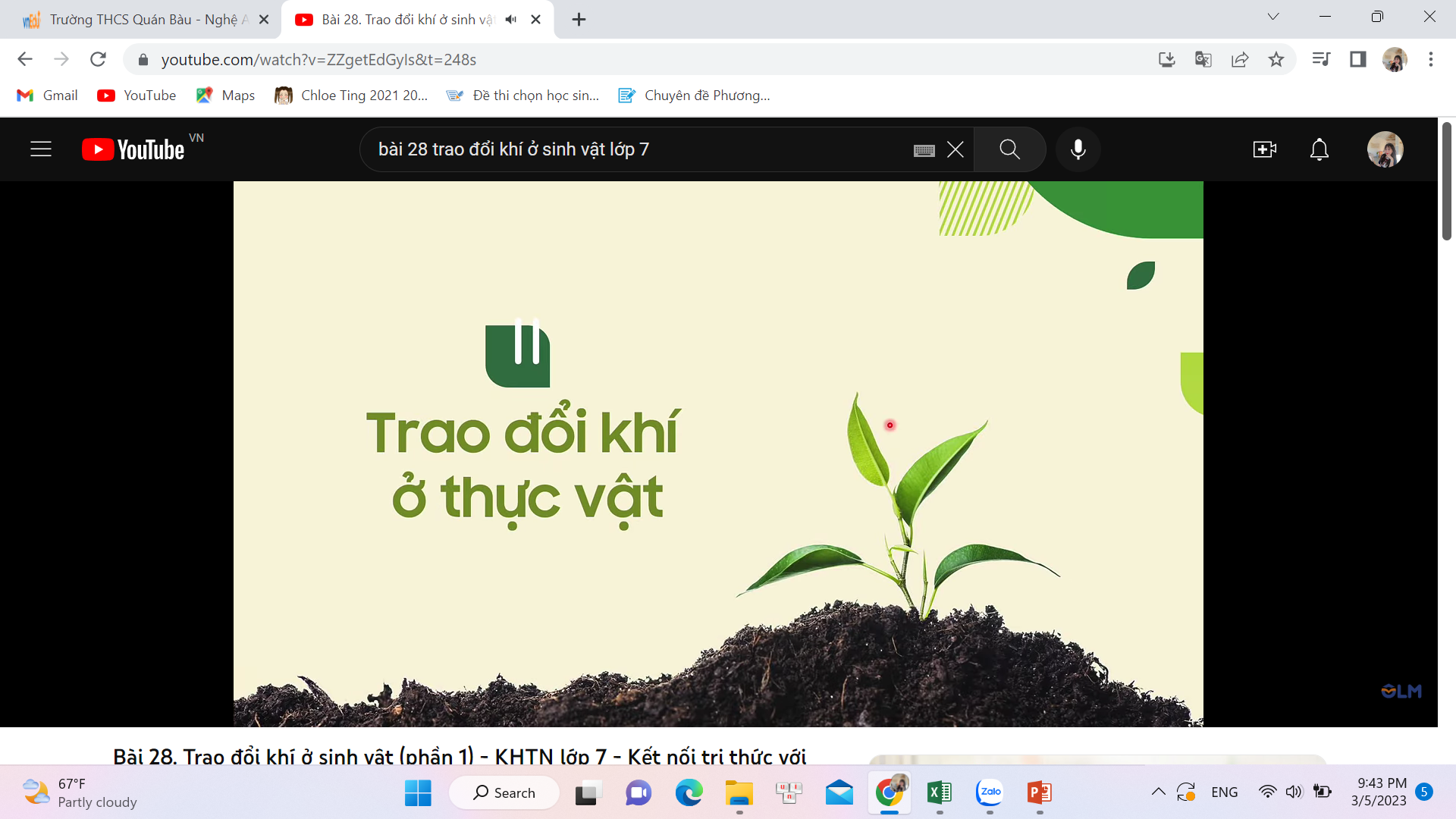 BÀI 28: TRAO ĐỔI KHÍ Ở SINH VẬT
2. Chức năng của khí khổng
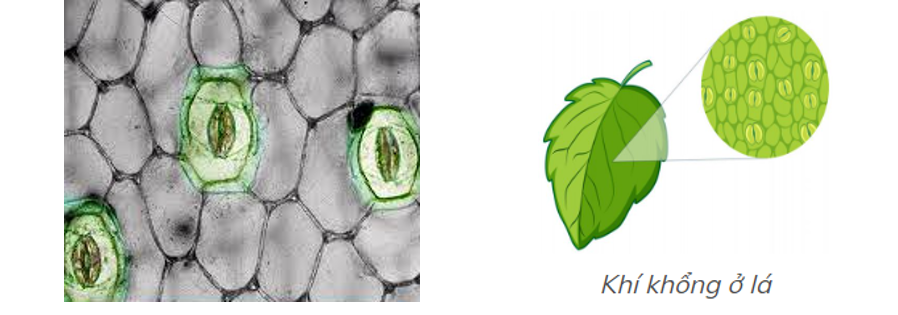 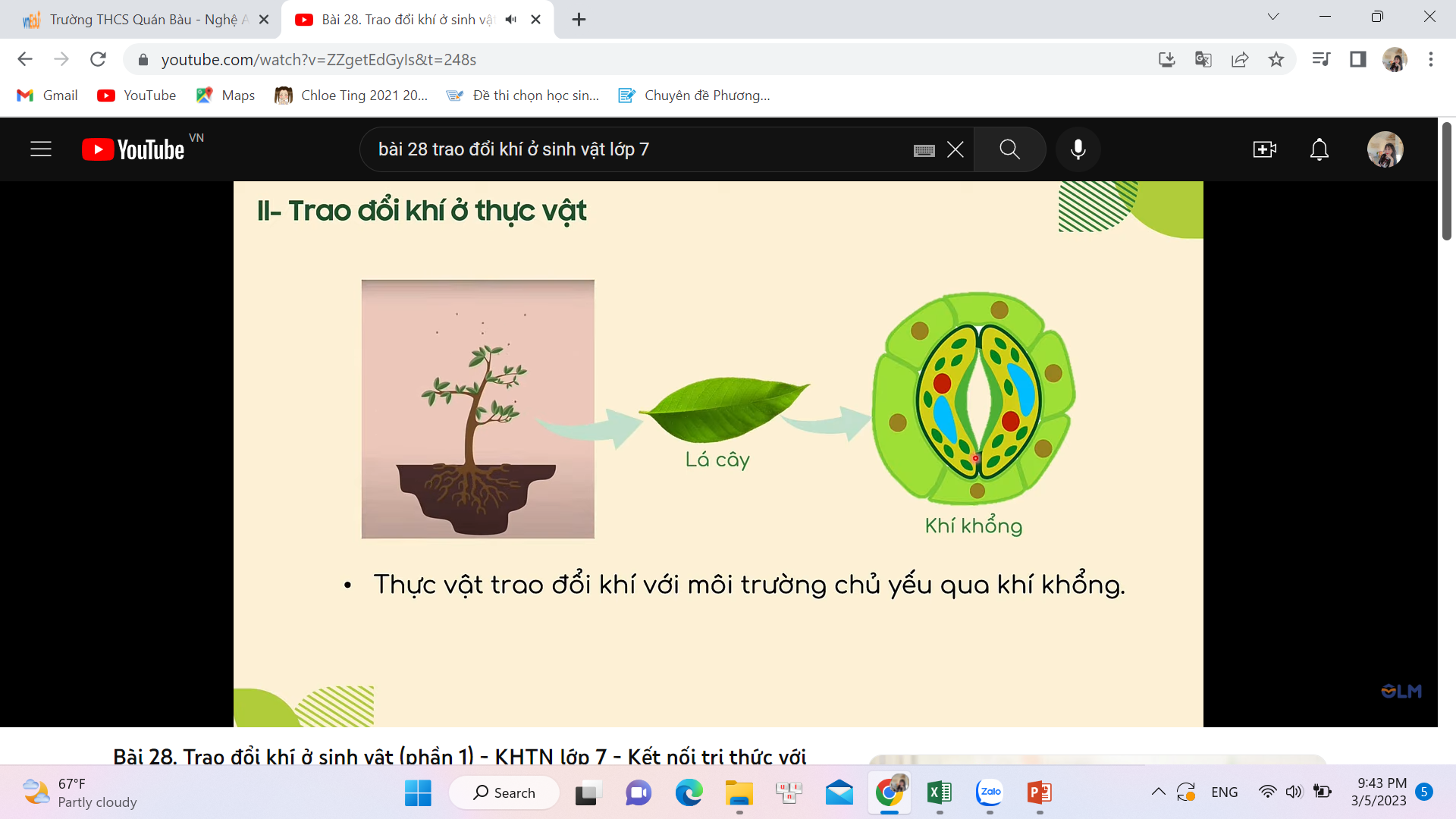 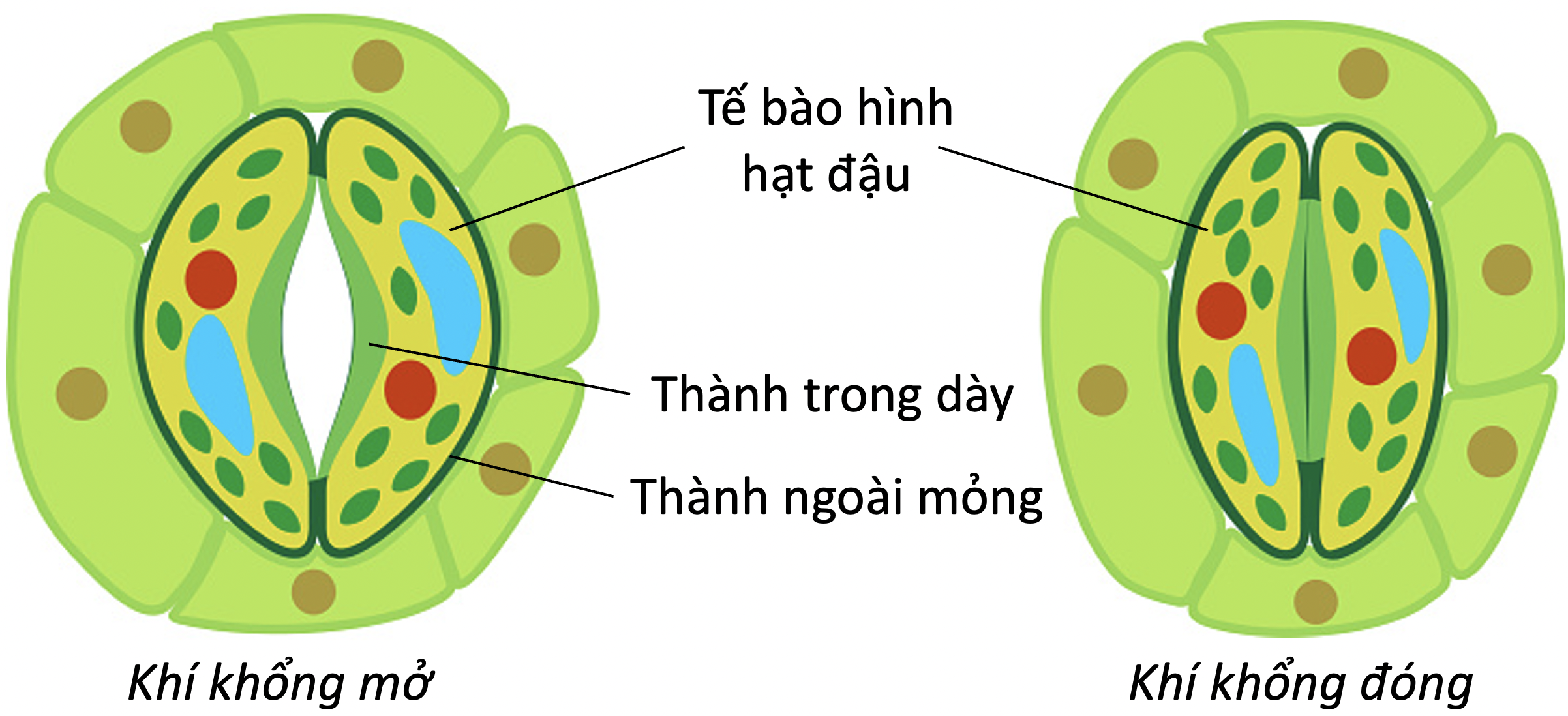 Cấu tạo tế bào khí khổng phù hợp với chức năng trao đổi khí ở thực vật như thế nào?
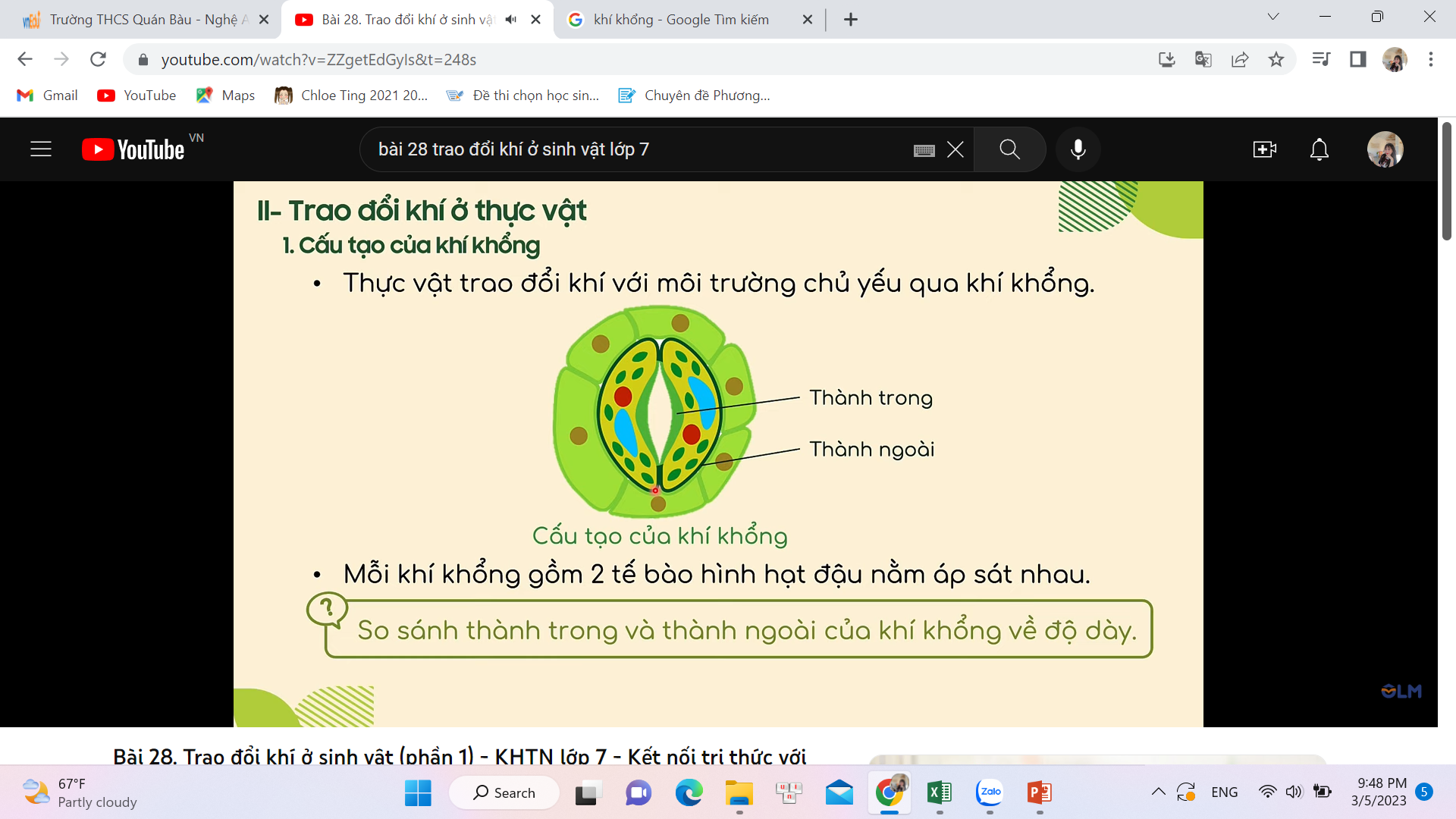 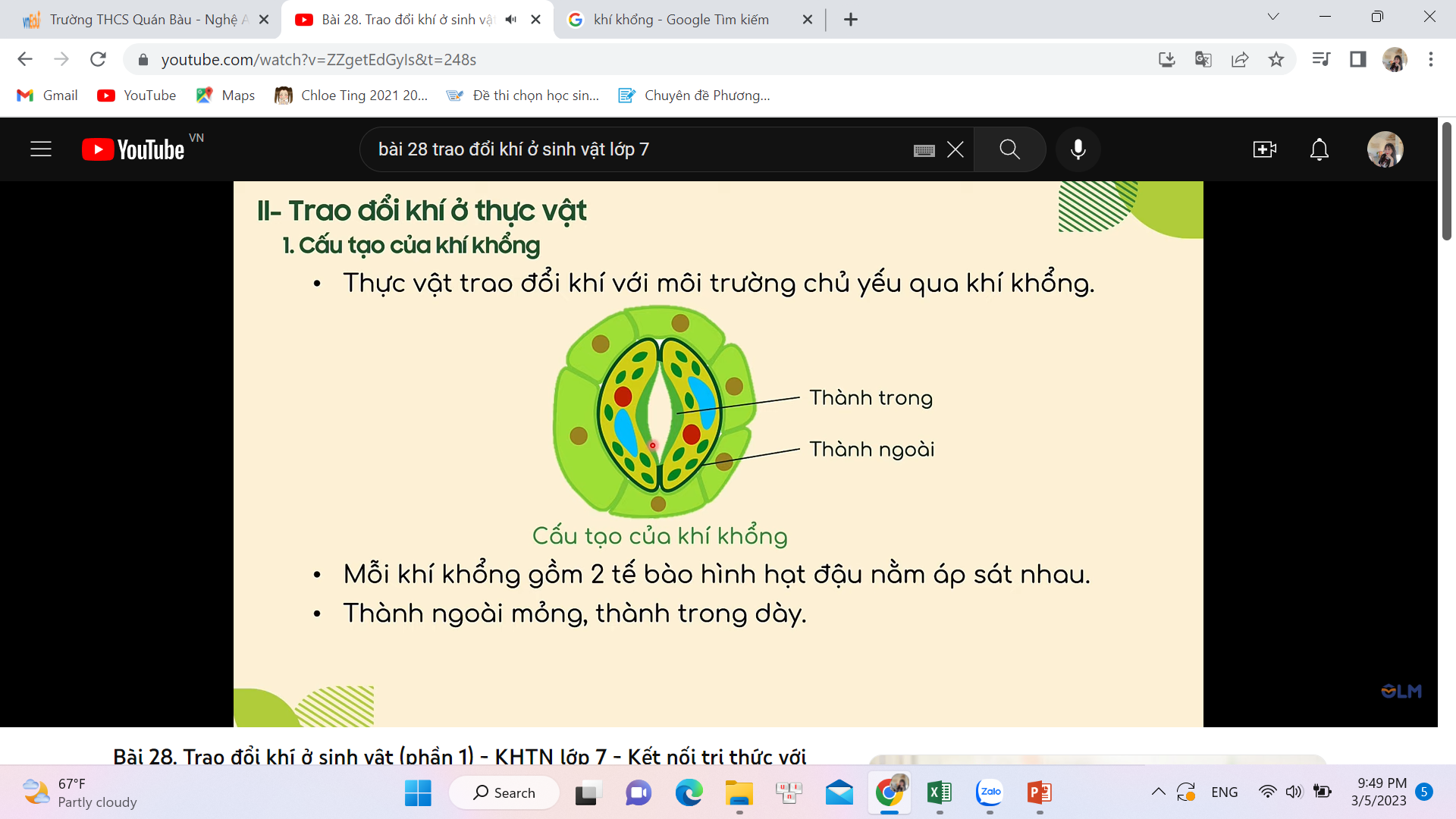 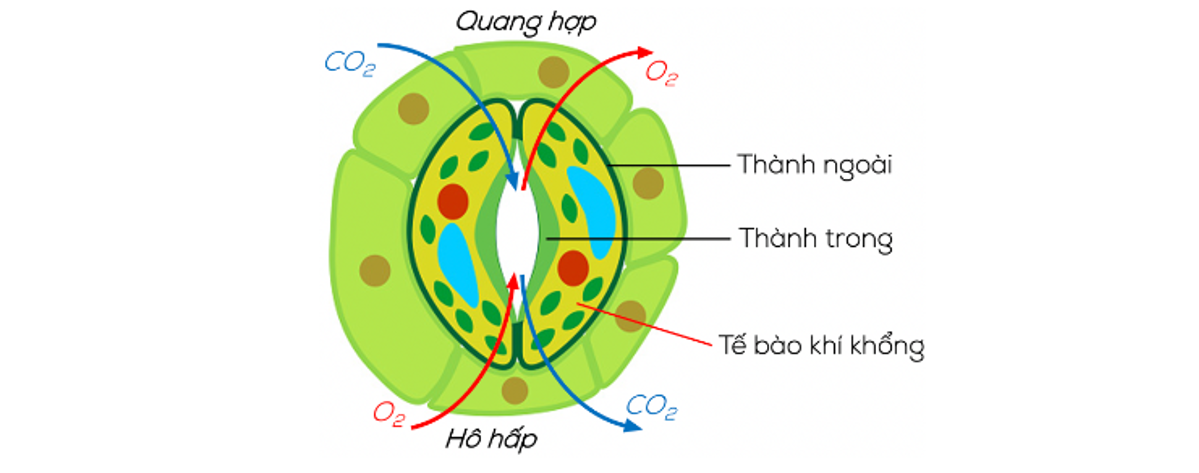 Quan sát Hình 28.1, cho biết sự khác nhau giữa quá trình trao đổi khí qua khí khổng trong hô hấp và quang hợp?
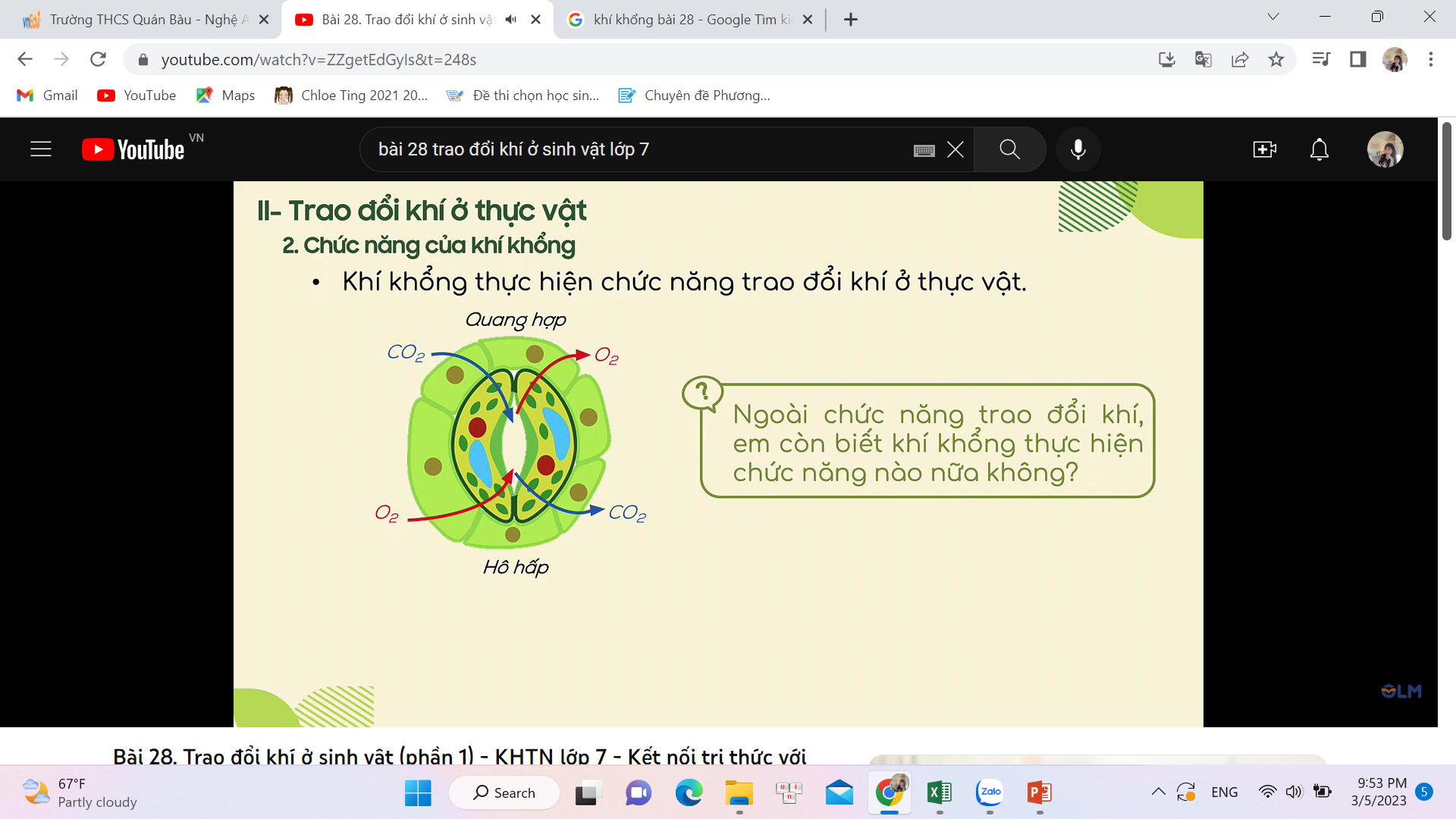 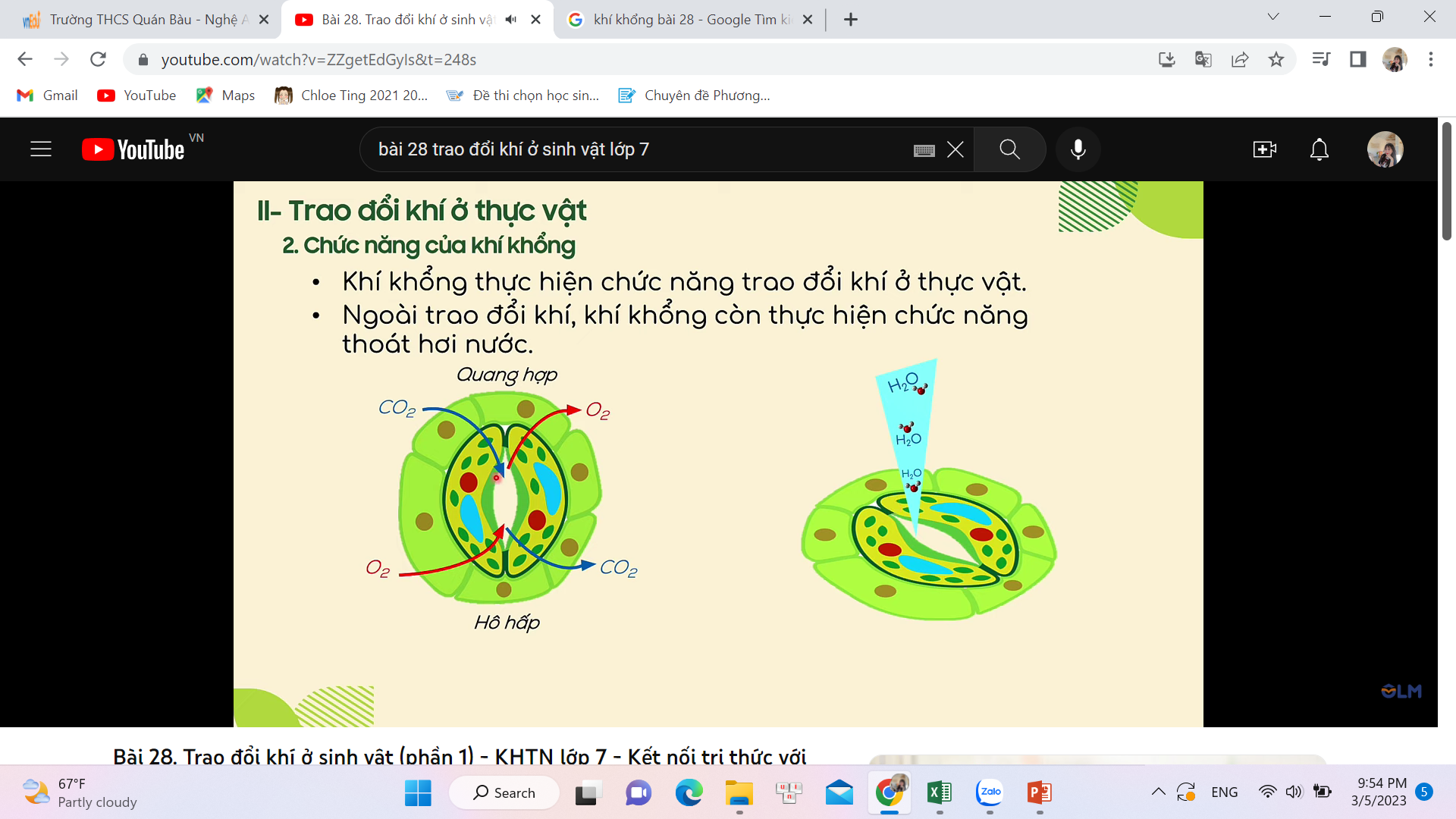 THỰC HIỆN QUÁ TRÌNH THOÁT HƠI NƯỚC
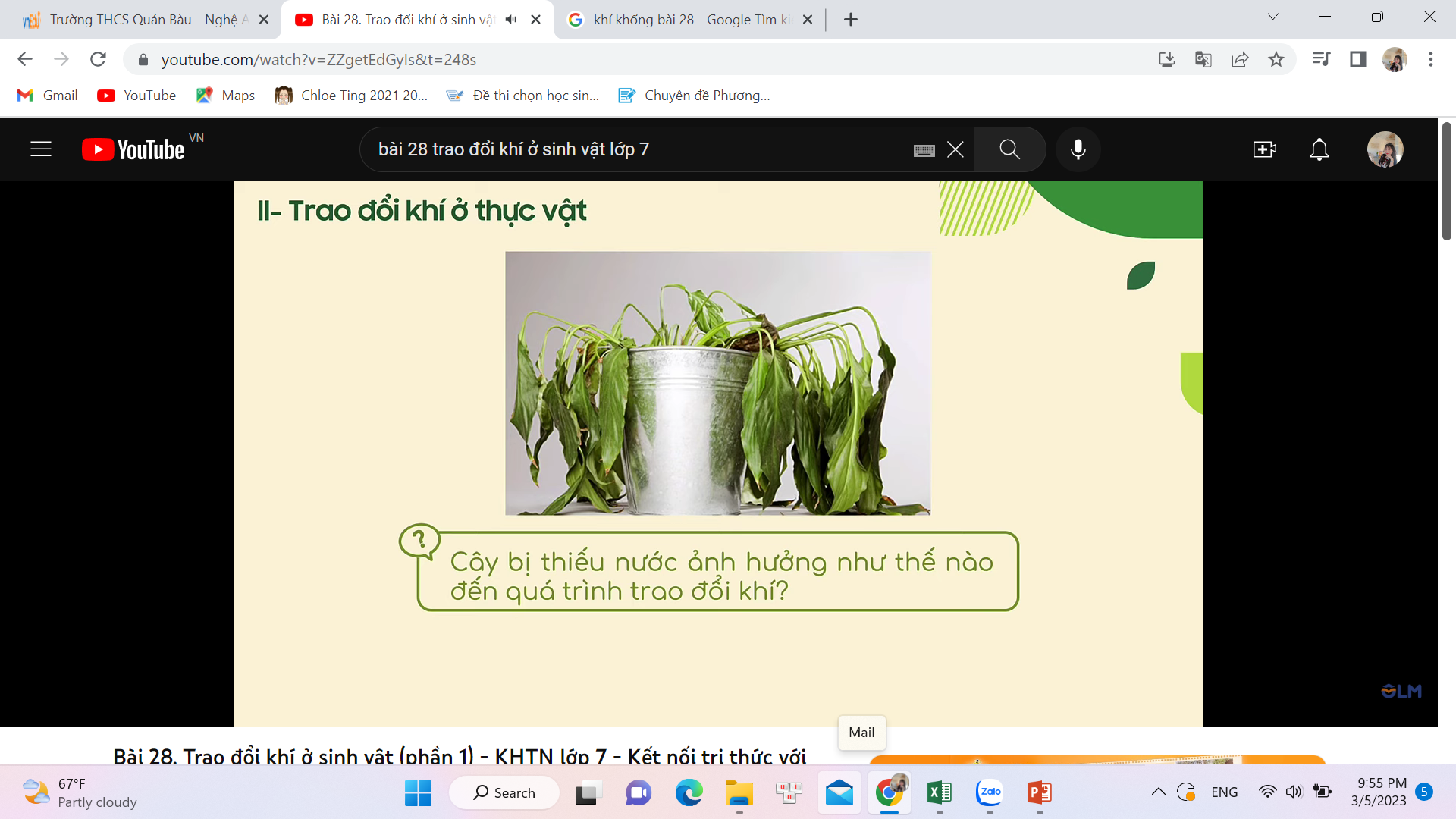 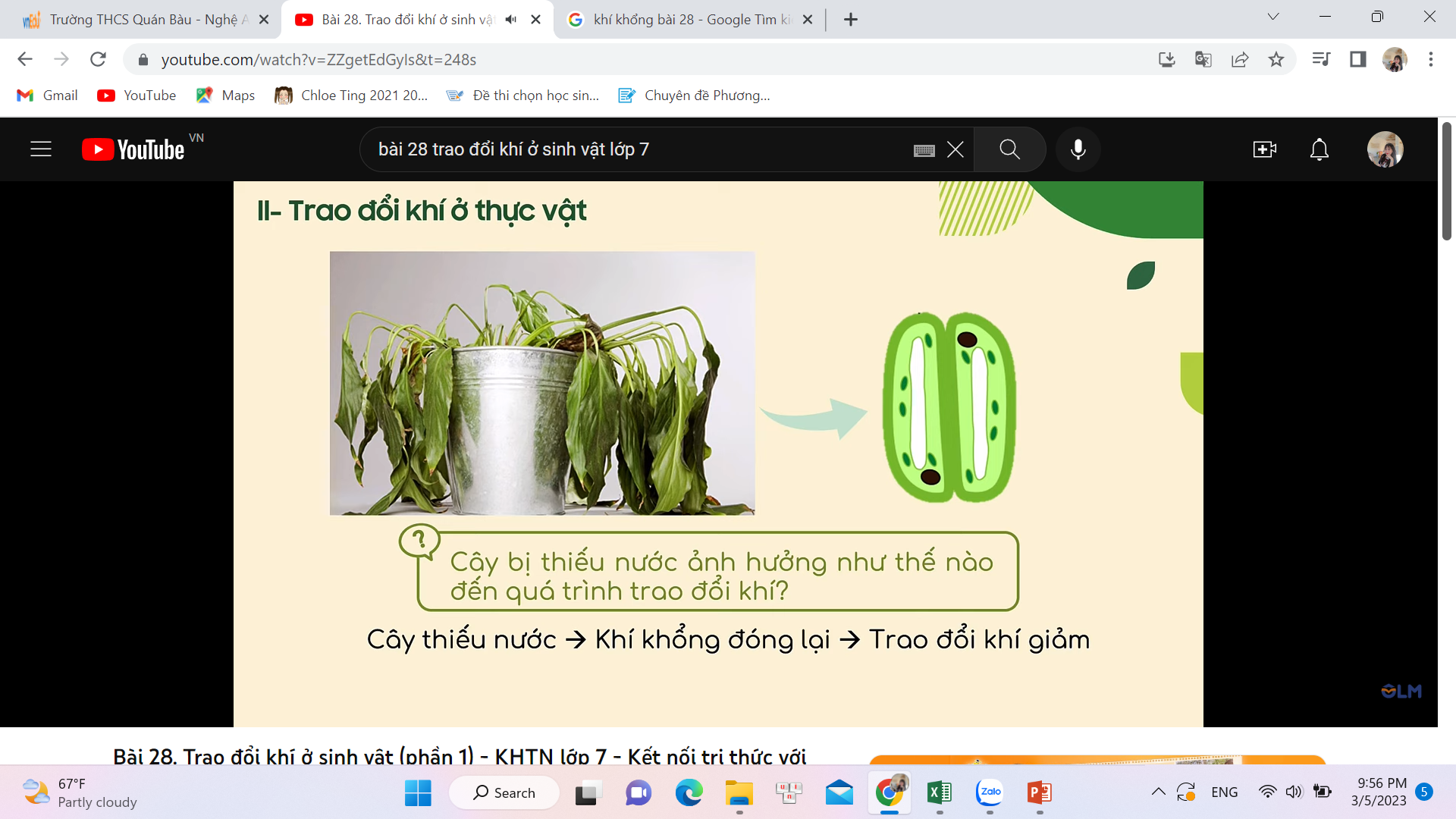 Khí khổng đóng lại
Cây thiếu nước
Trao đổi khí GIẢM
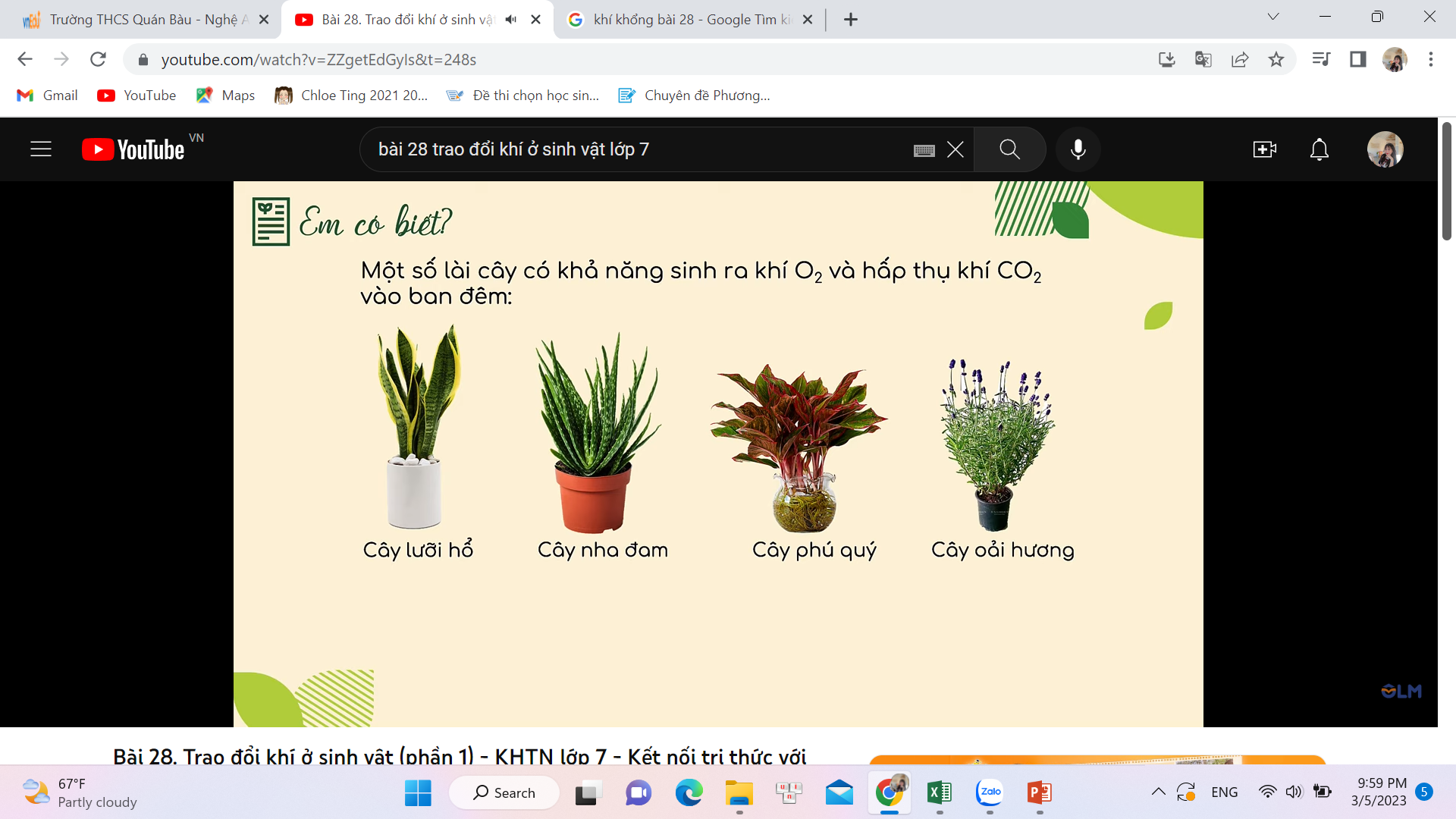 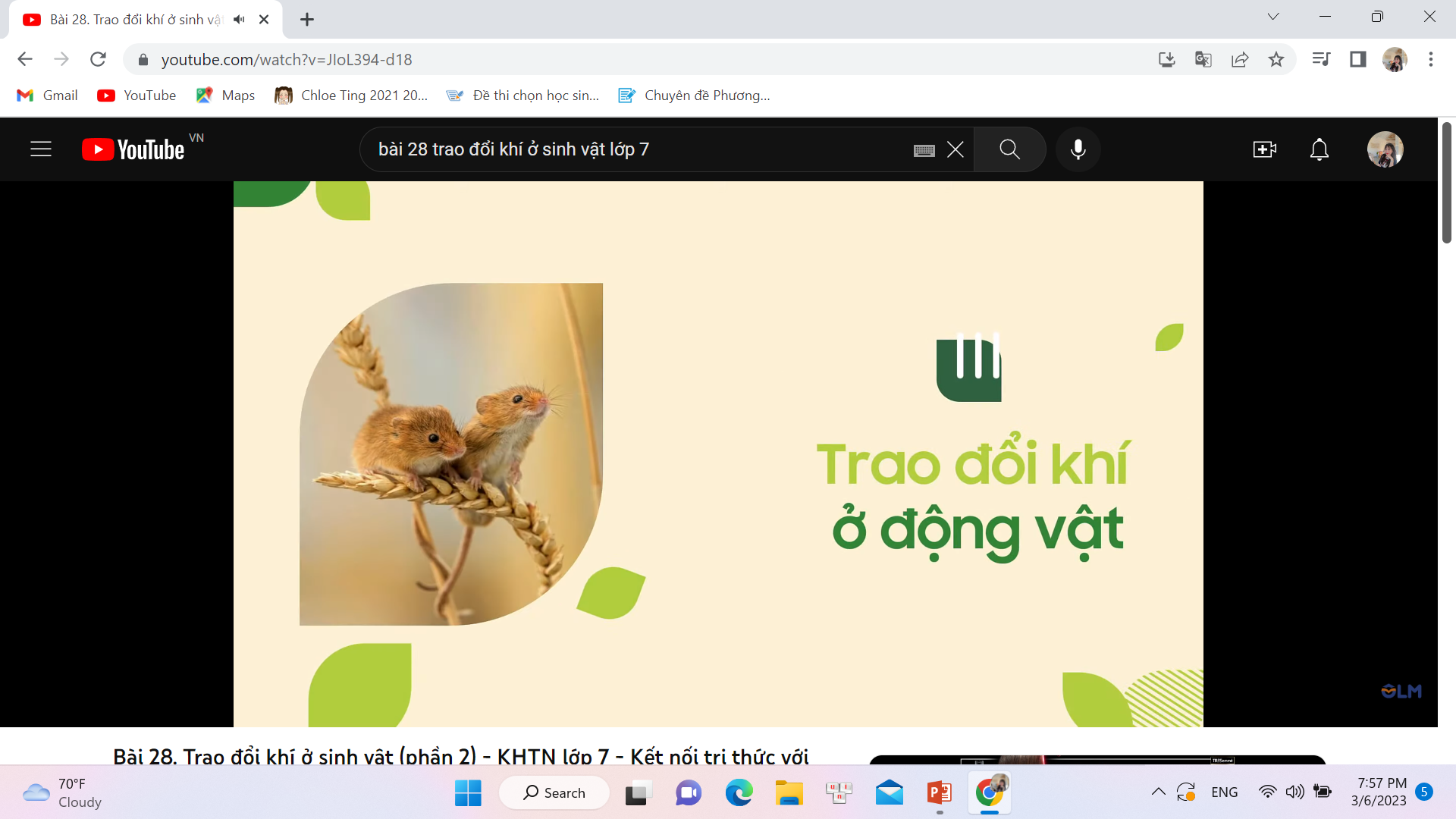 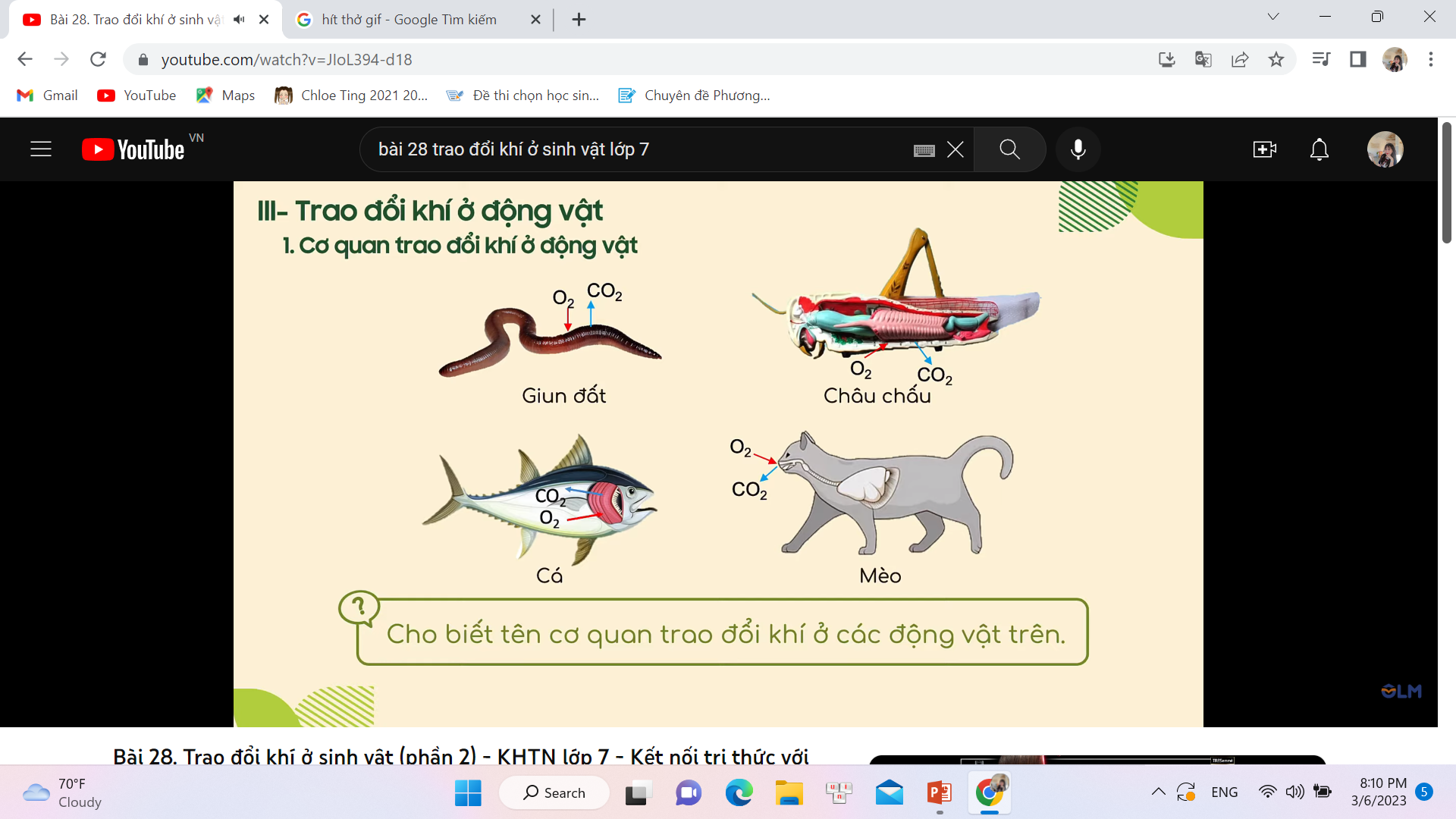 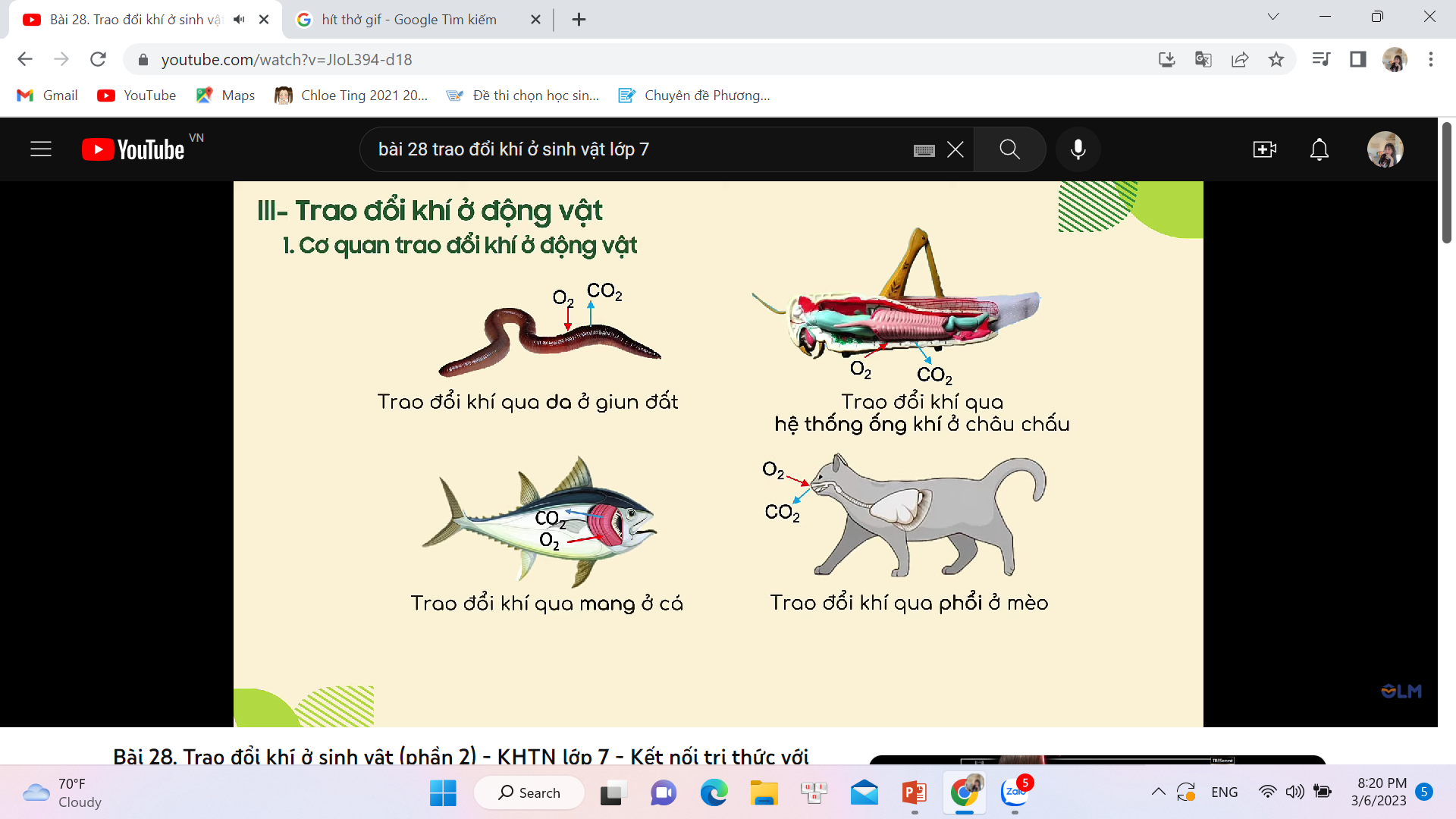 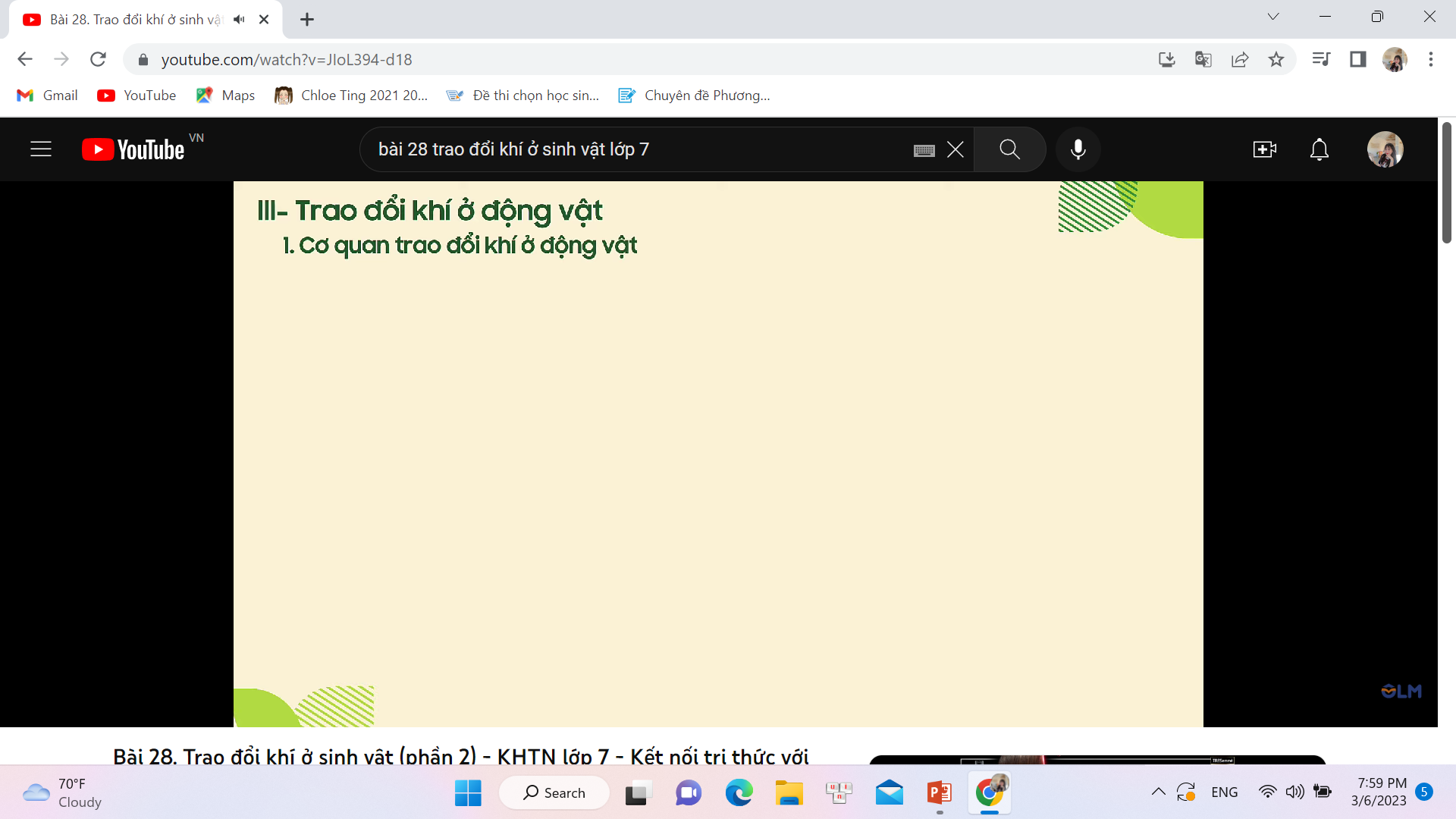 Động vật trao đổi khi với môi trường qua cơ quan trao đổi khí
Tùy từng loài động vật mà cơ quan trao đổi khí là: Da, hệ thống ống khí, mang hay phổi
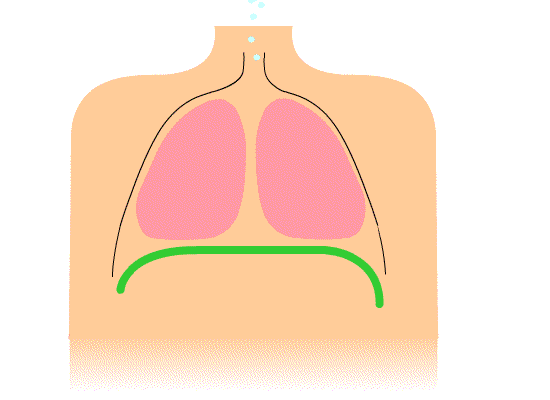 PHỔI
III. TRAO ĐỔI KHÍ Ở ĐỘNG VẬT
2. Qúa trình trao đổi khí ở động vật (ví dụ ở người)
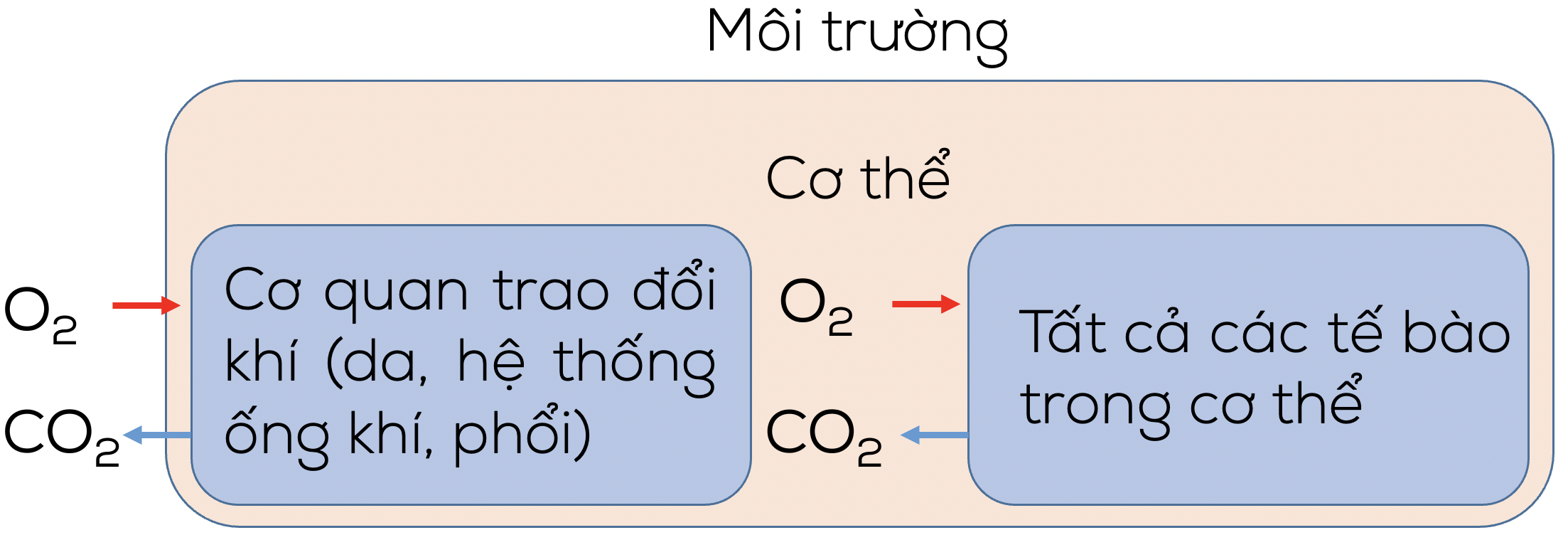 Mô tả đường đi của khí qua cơ quan trao đổi khí ở động vật.
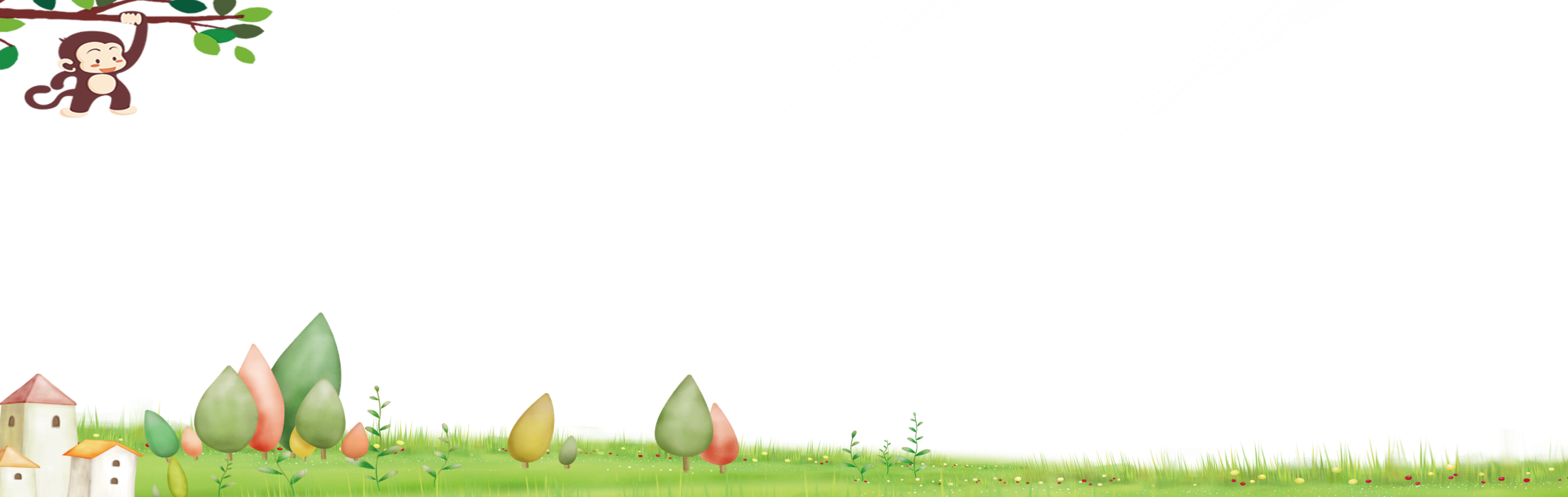 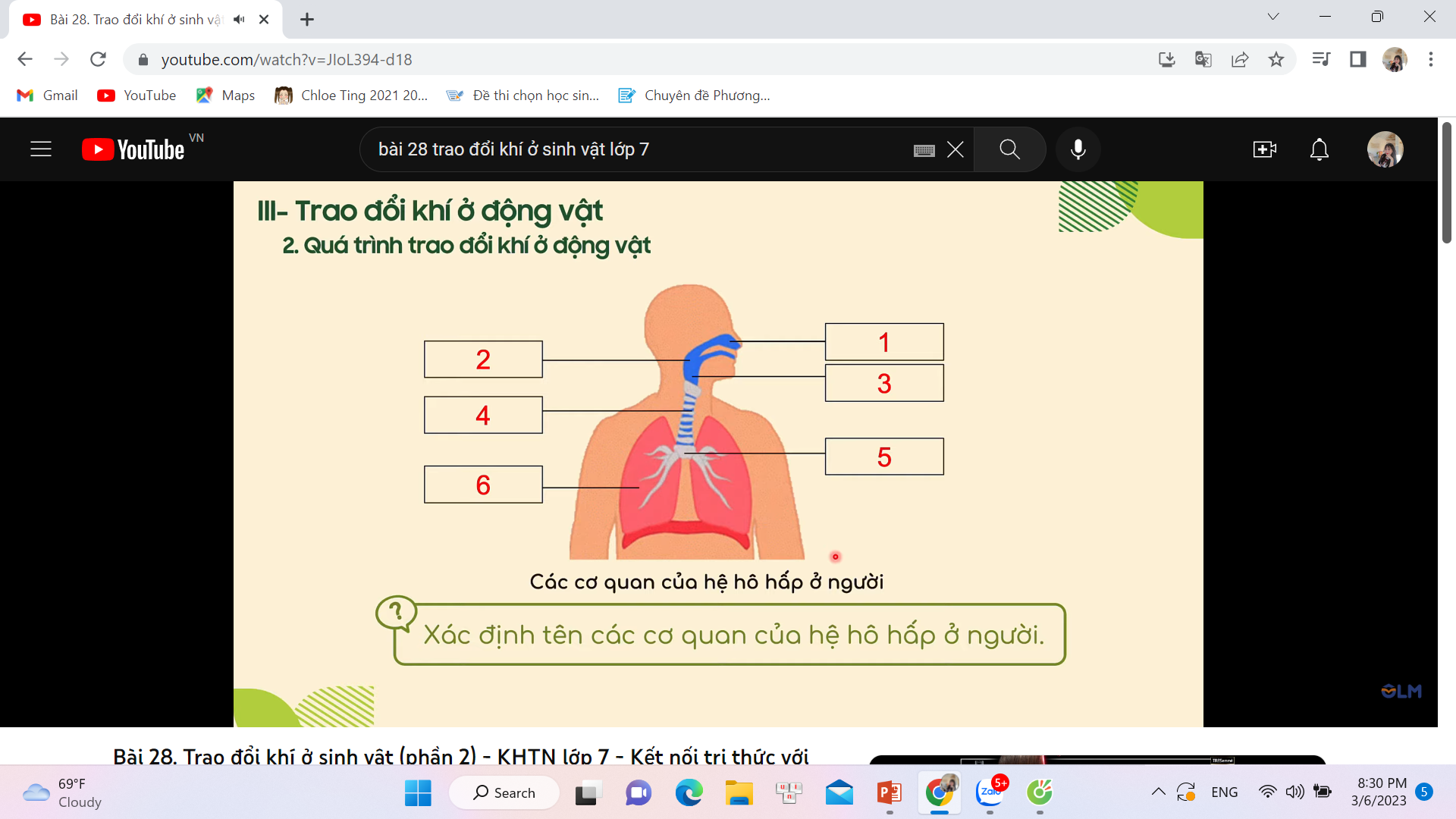 MŨI
HẦU
KHÍ QUẢN
THANH QUẢN
PHẾ QUẢN
PHỔI
III. TRAO ĐỔI KHÍ Ở ĐỘNG VẬT
2. Qúa trình trao đổi khí ở động vật (ví dụ ở người)
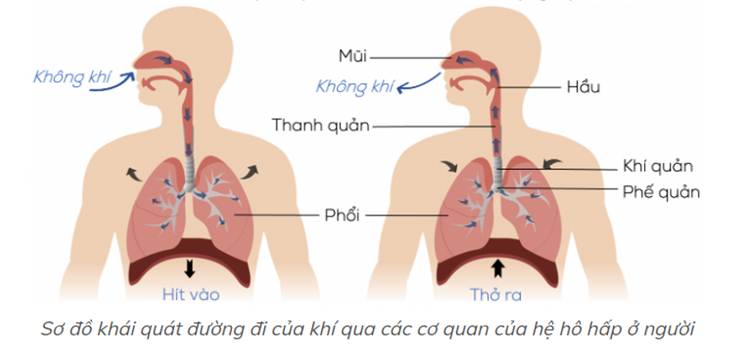 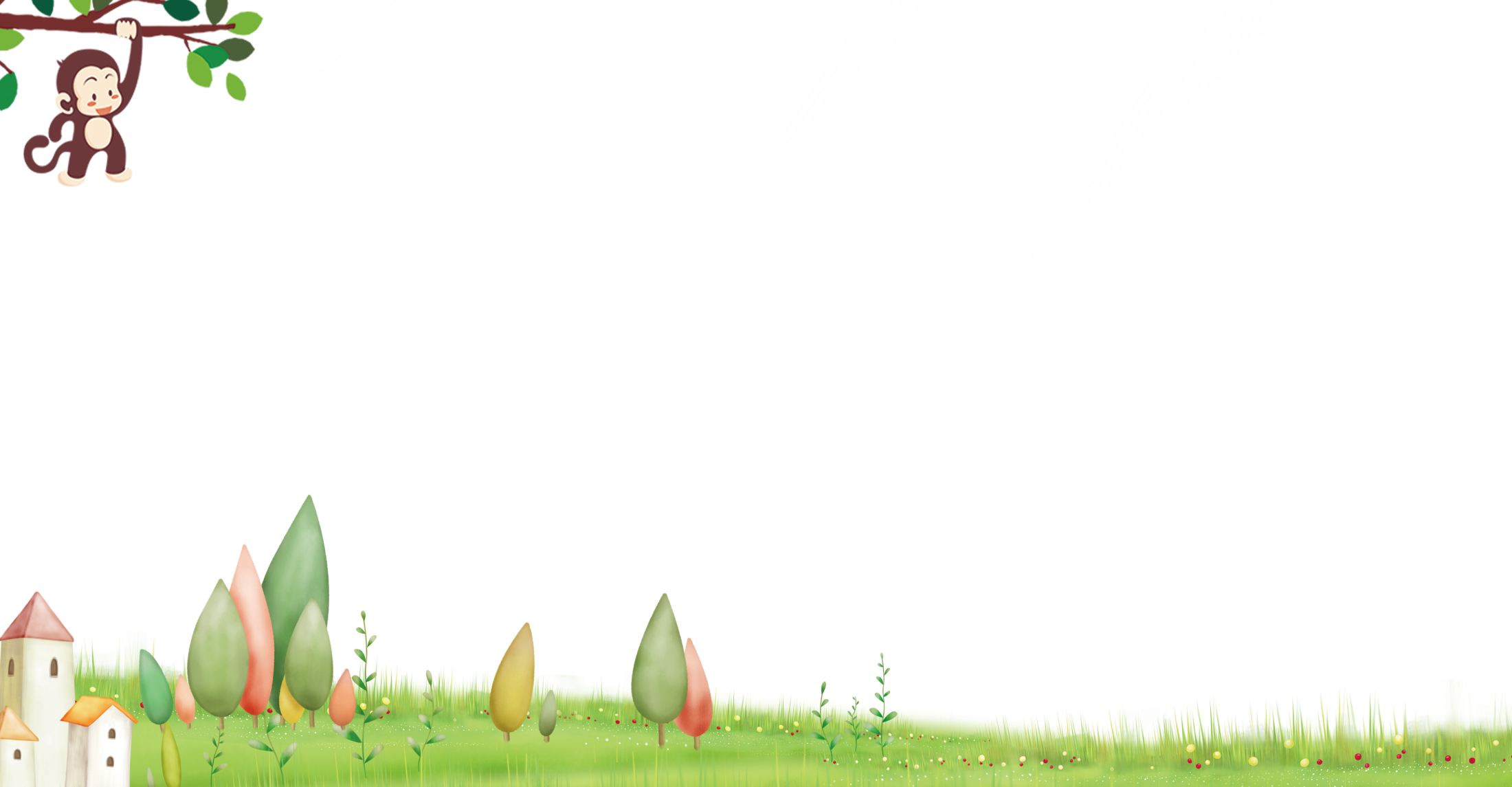 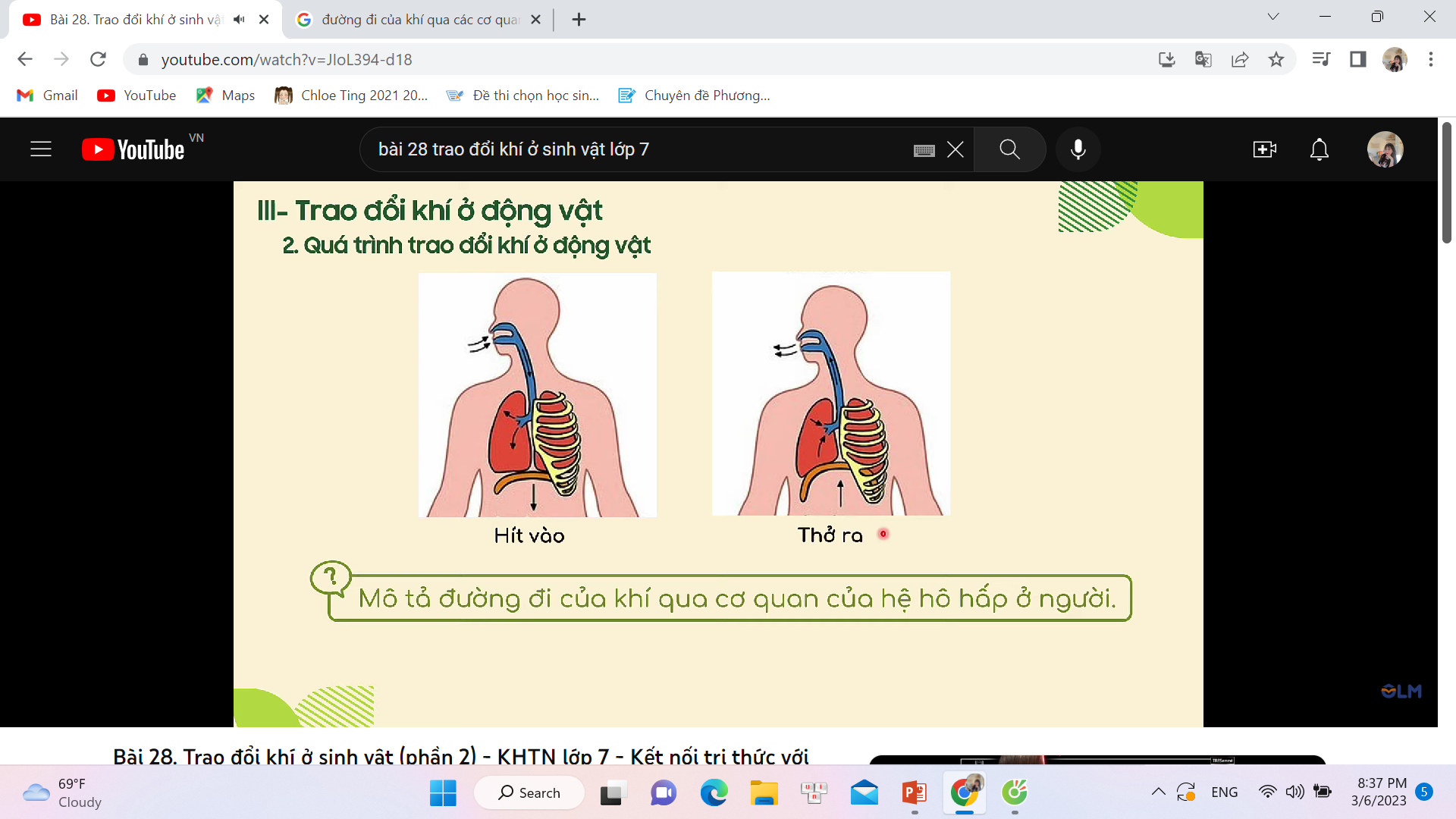 III. TRAO ĐỔI KHÍ Ở ĐỘNG VẬT
2. Qúa trình trao đổi khí ở động vật (ví dụ ở người)
- Ở người, khi hít vào, không khí đi qua đường dẫn khí vào đến phổi sẽ cung cấp O2 cho các tế bào; khí CO2 từ tế bào được máu chuyển tới phổi để thải ra ngoài môi trường qua động tác thở ra.
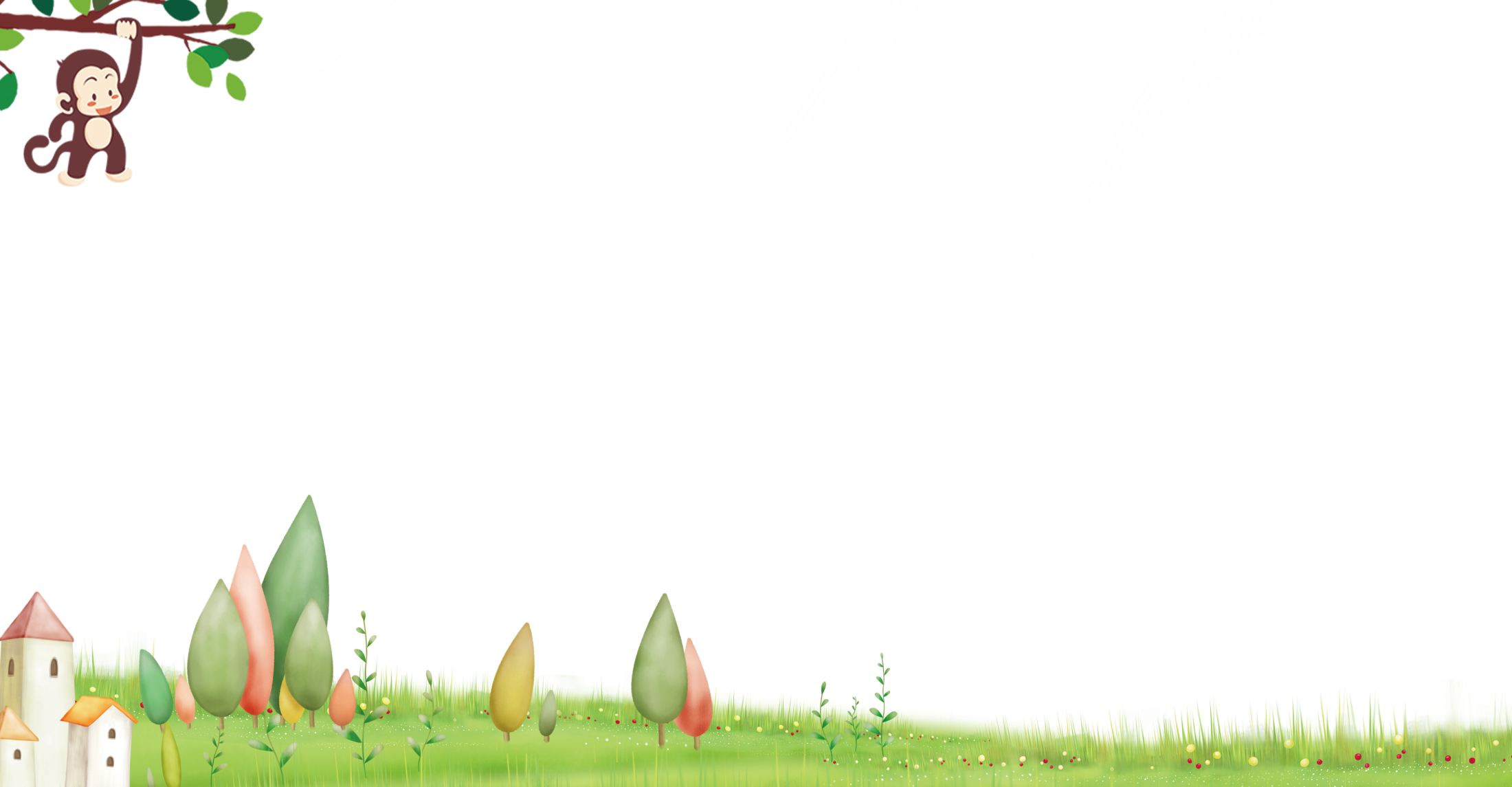 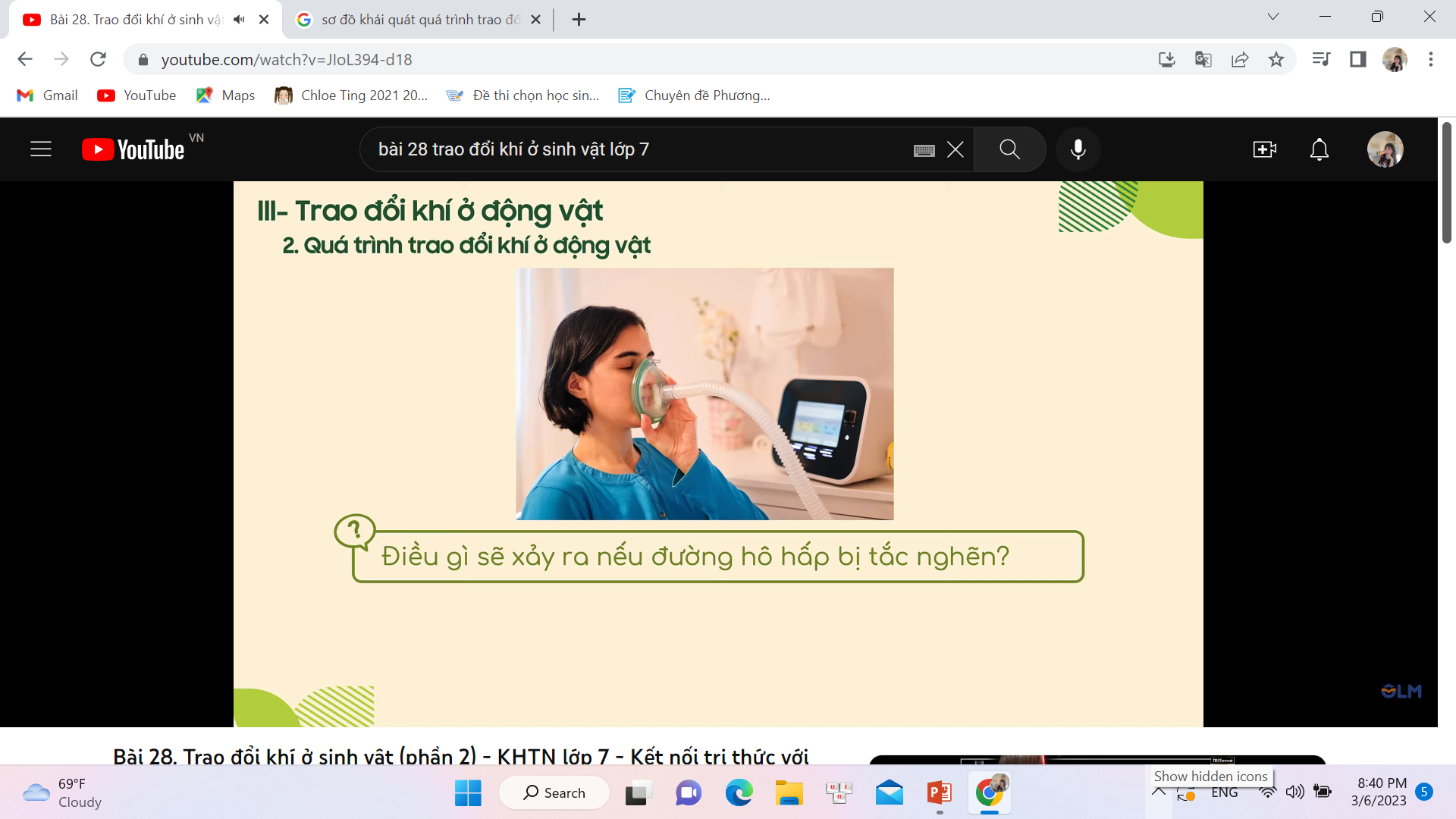 Tắc nghẽn hô hấp  hô hấp giảm  Tế bào thiếu khí  Nguy hiểm đến tính mạng
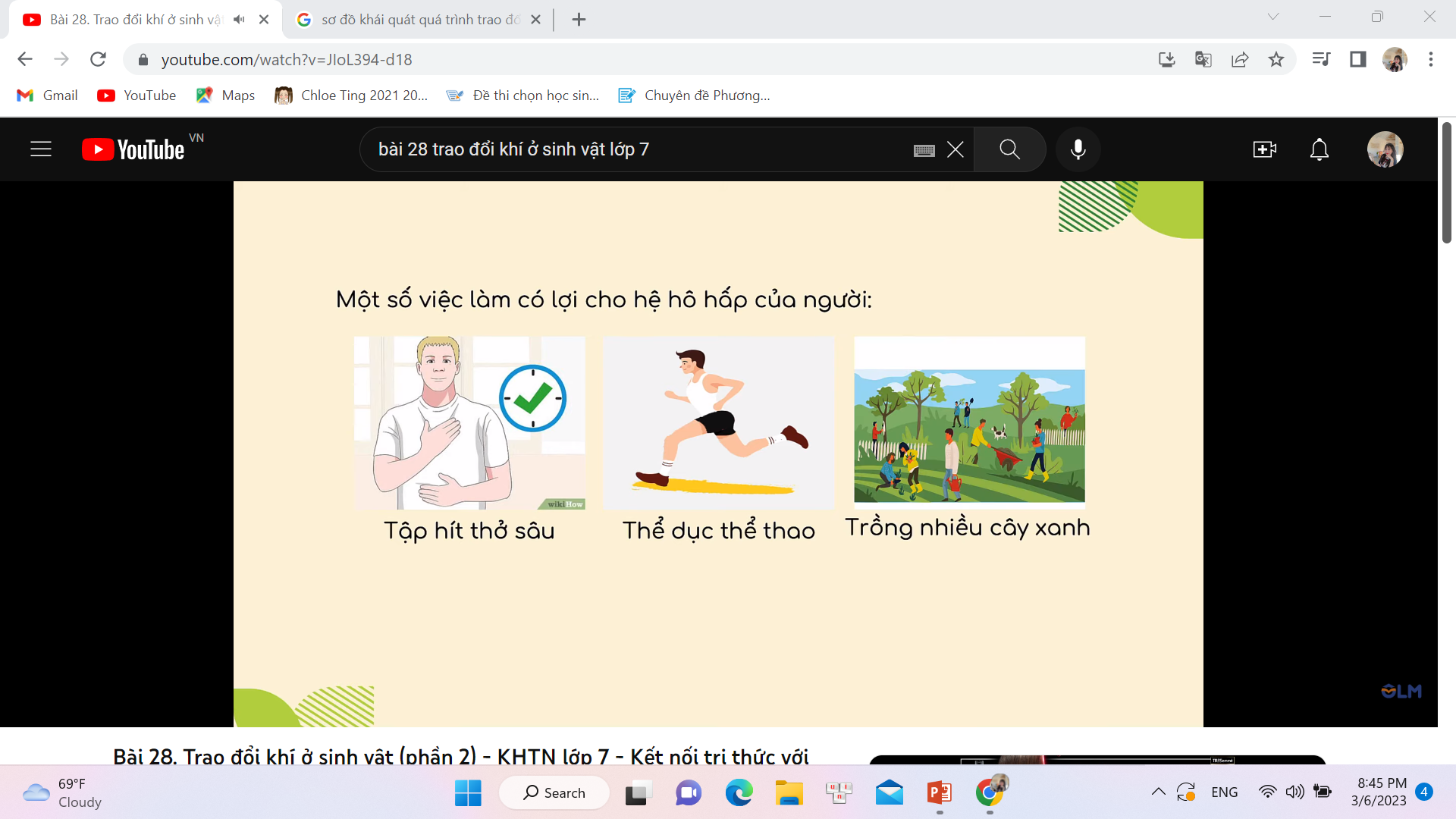 Hết Giờ
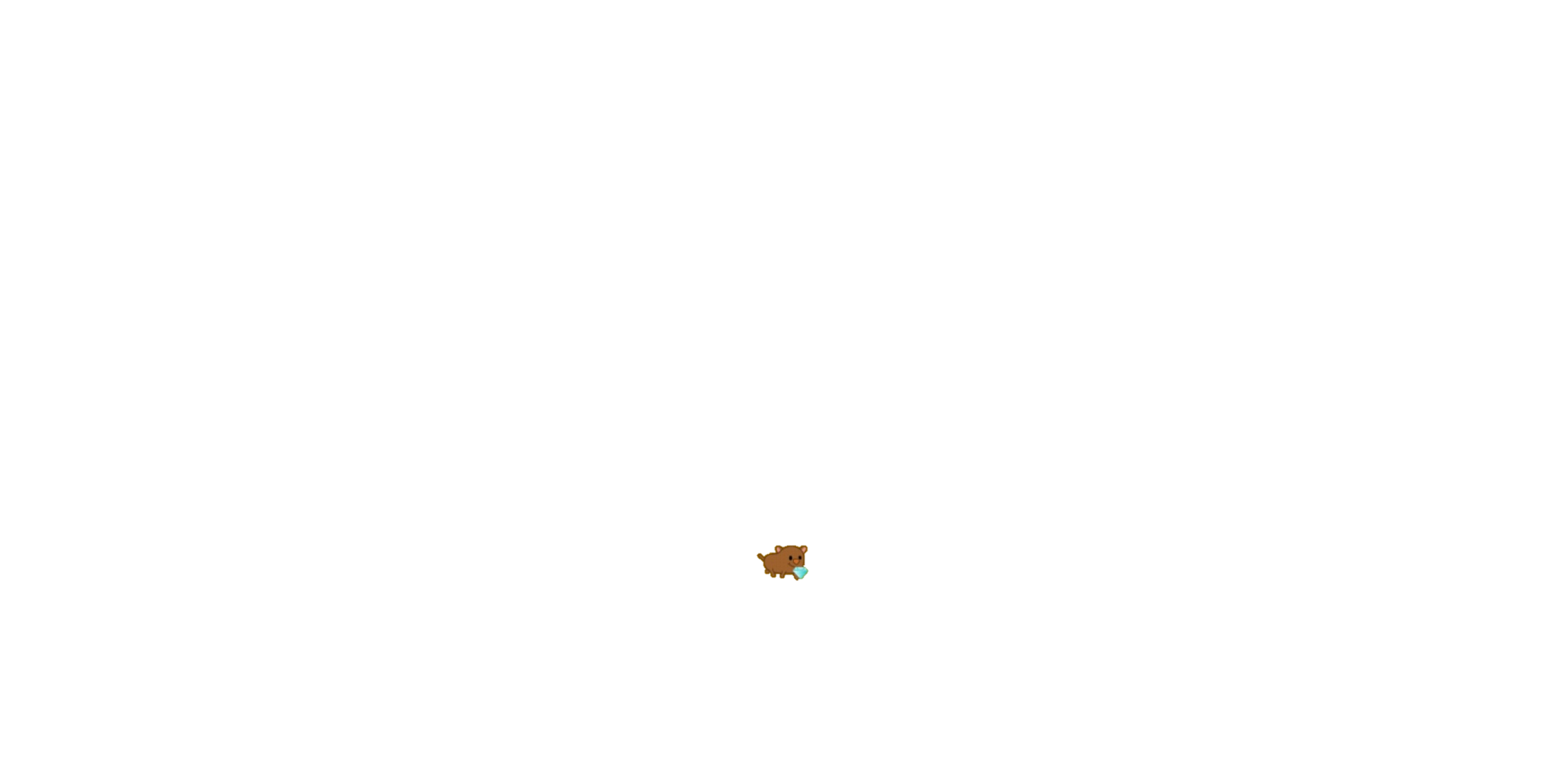 START
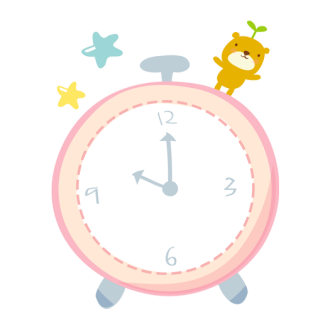 Trao đổi khí ở sinh vật là quá trình
A. Lấy khí O2 từ môi trường vào cơ thể và thải khí CO2 từ cơ thể ra môi trường.
B. Lấy khí CO2 từ mòi trường vào cơ thể và thải khí O2 từ cơ thể ra mòi trường.
C. Lấy khí O2 hoặc CO2 từ môi trường vào cơ thể, đóng thời thải khí CO2 hoặc O2 từ cơ thể ra môi trường.
D. Lấy khí CO2 từ môi trường vào cơthể, đồng thời thải khí O2và CO2 ra ngoài môi trường.
12
3
9
6
Đ/án: C
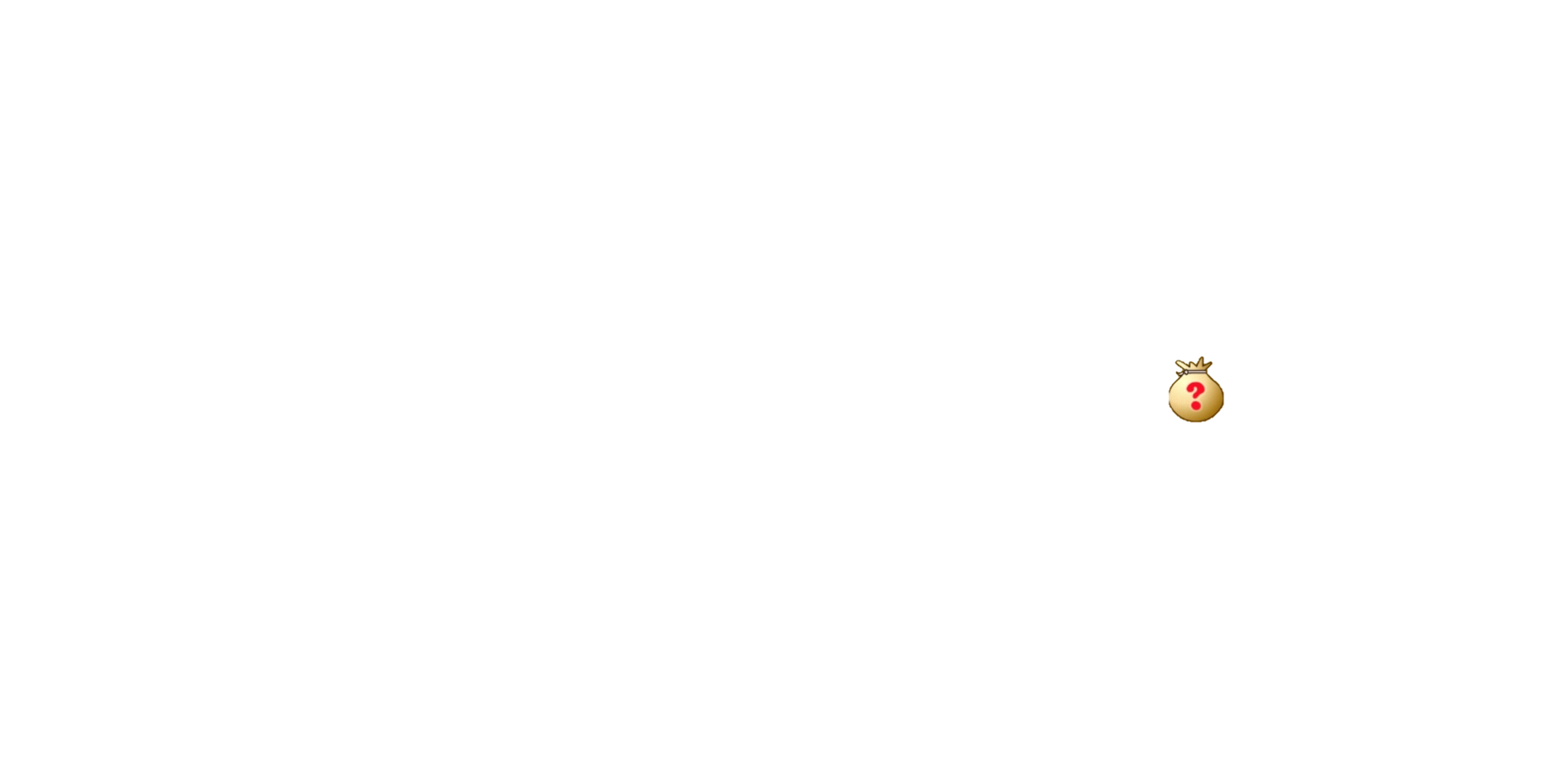 Hết Giờ
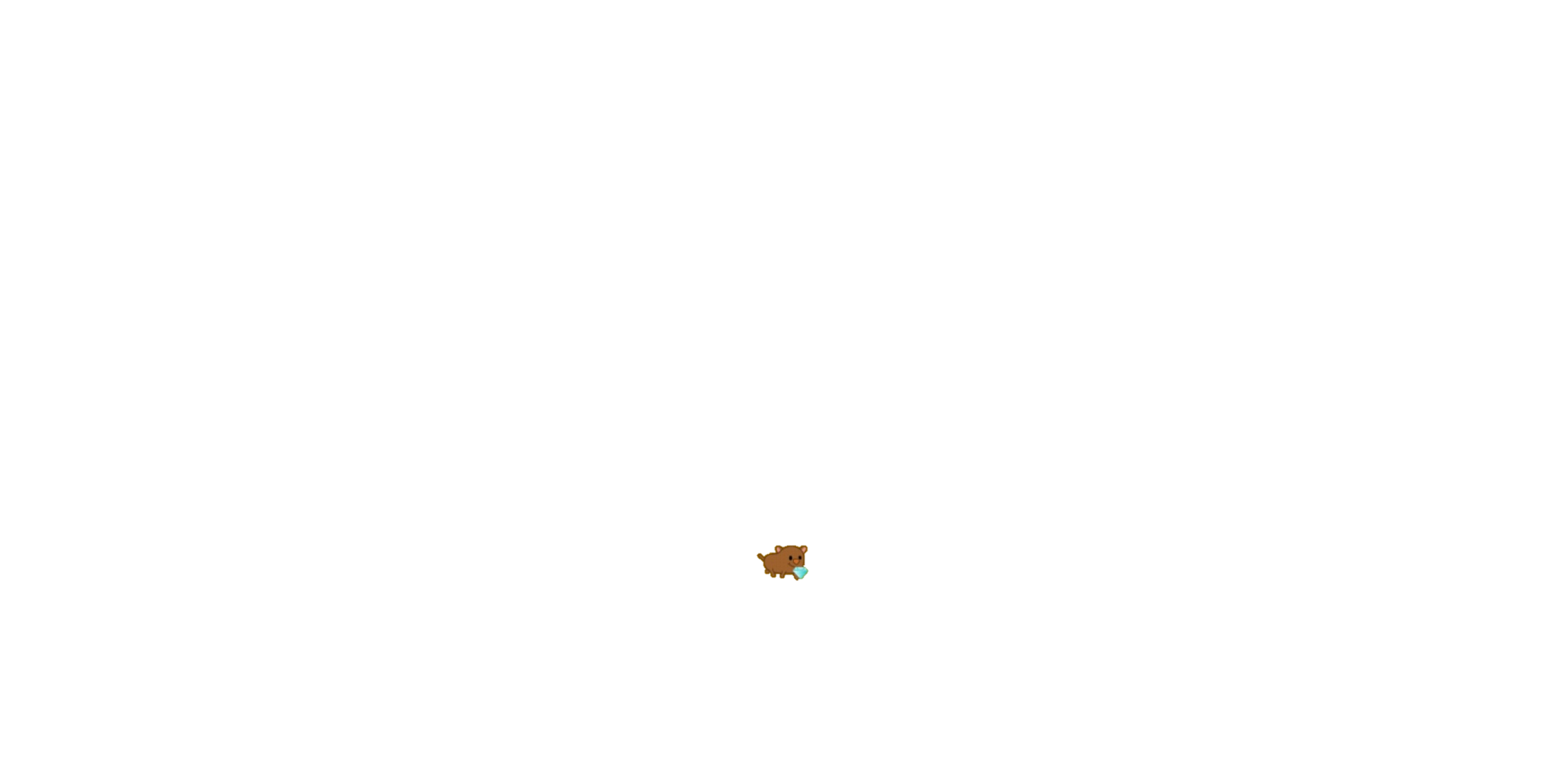 START
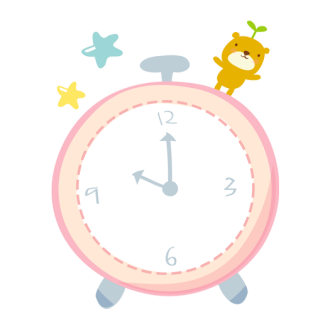 Trao đổi khí ở thực vật diễn ra thông qua quá trình nào?
Quang hợp và thoát hơi nước.	
B.  Hô hấp.
C. Thoát hơi nước.			
D. Quang hợp và hô hấp.
12
3
9
6
Đ/án: D
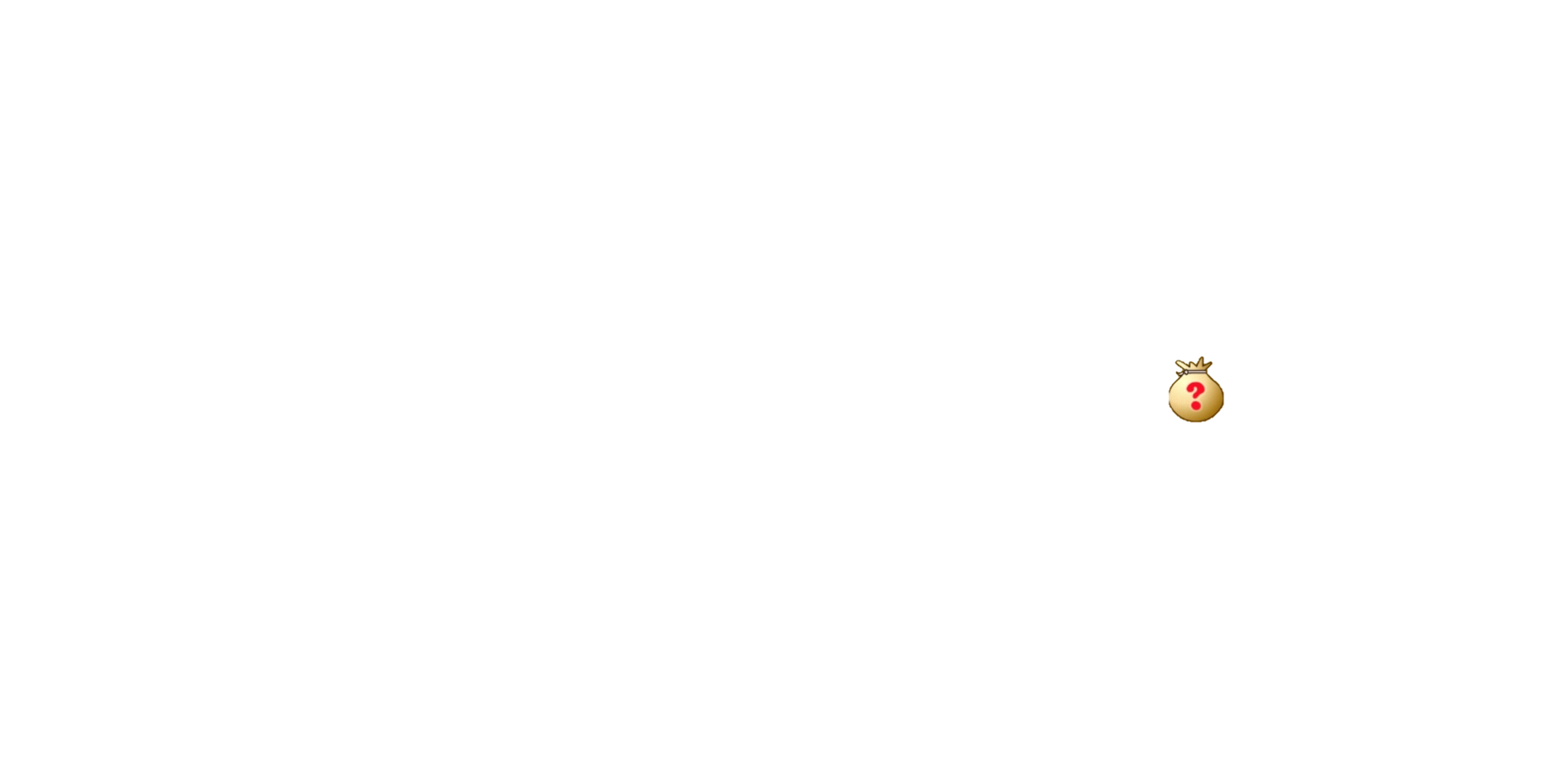 Hết Giờ
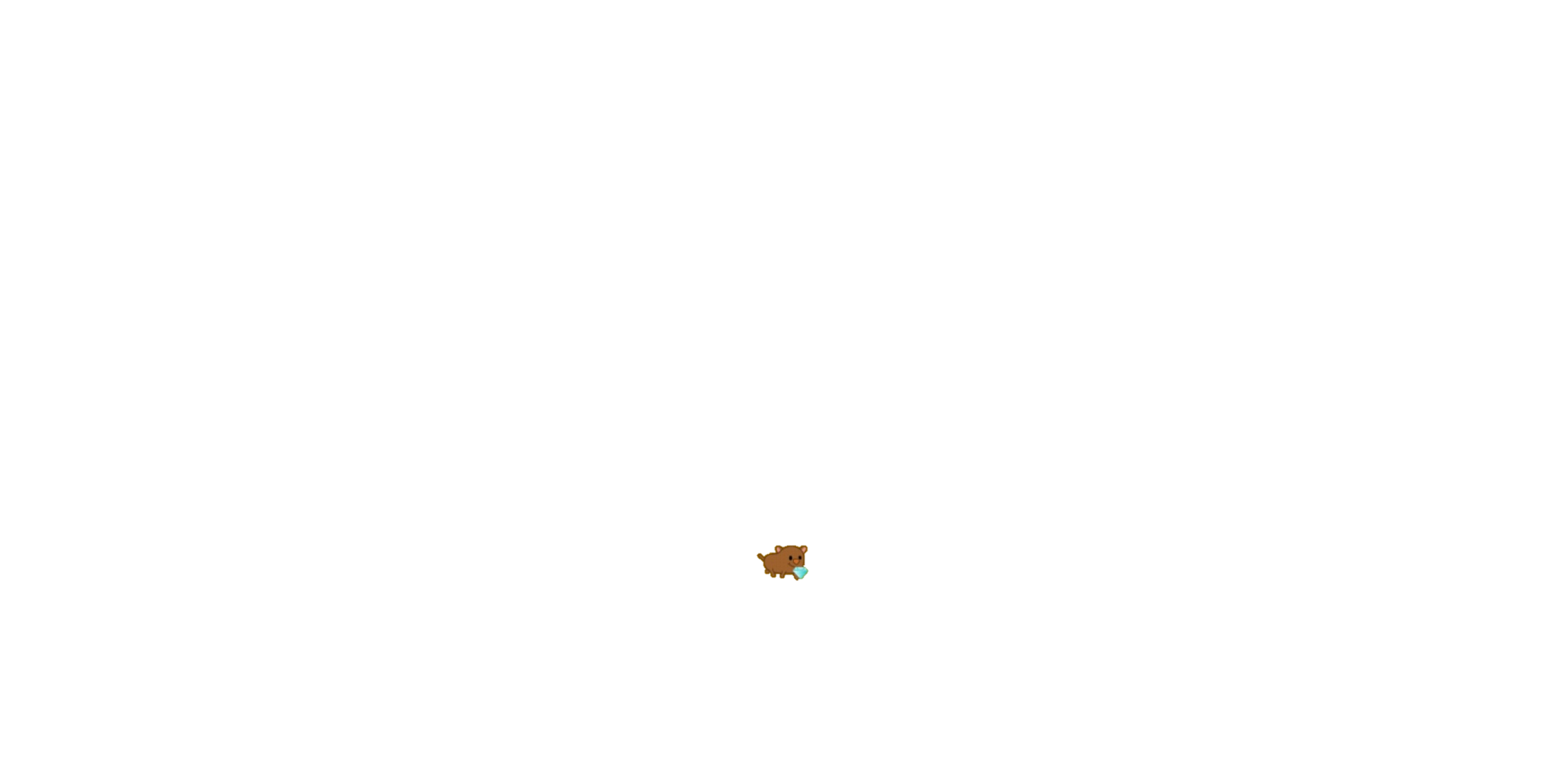 START
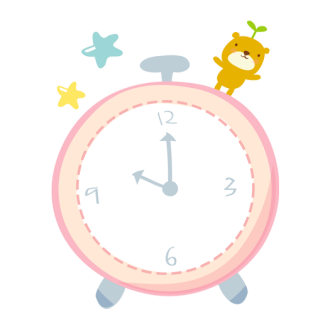 Trong quá trình quang hợp ở thực vật, các khí được trao đổi qua khí khổng như thế nào?
12
3
9
6
Đ/án: CO2 khuếch tán từ môi trường vào trong tế bào lá, O2 khuếch tán từ trong tế bào lá ra môi trường.
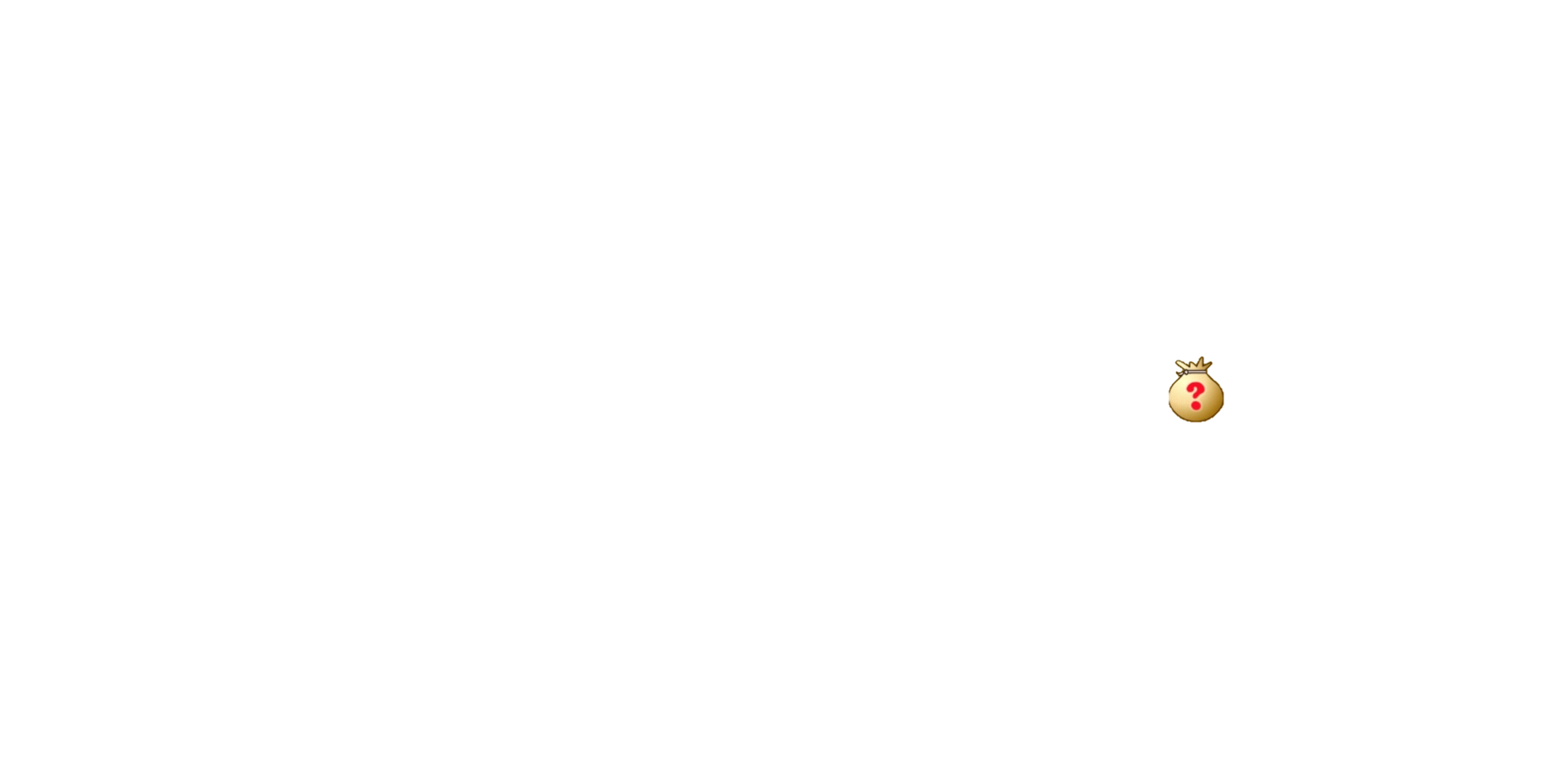 Hết Giờ
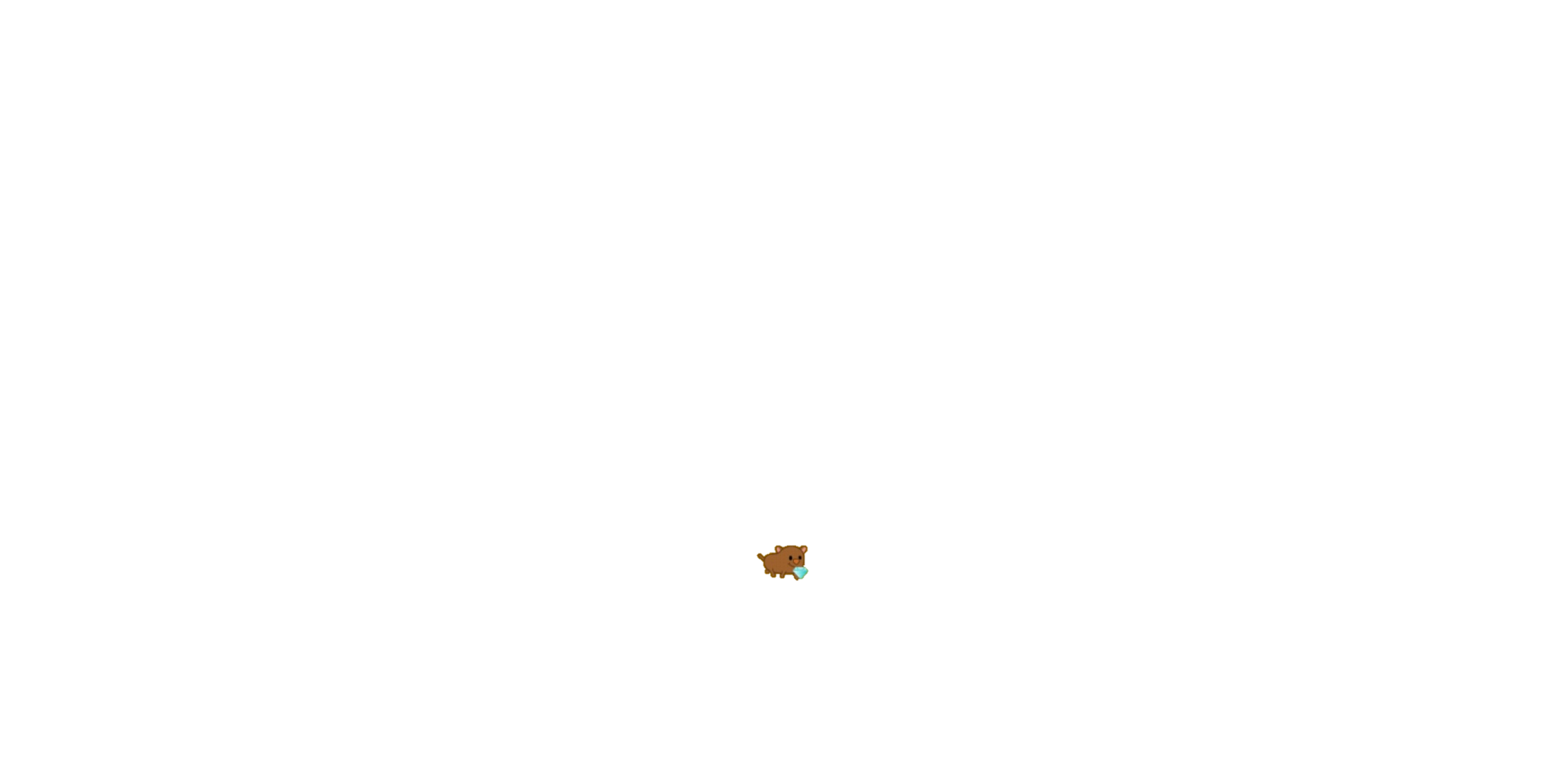 START
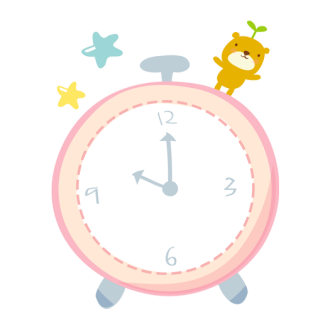 Độ mở của khí khổng tăng dần từ sáng đến tối?
12
3
9
6
Đ/án: Sai
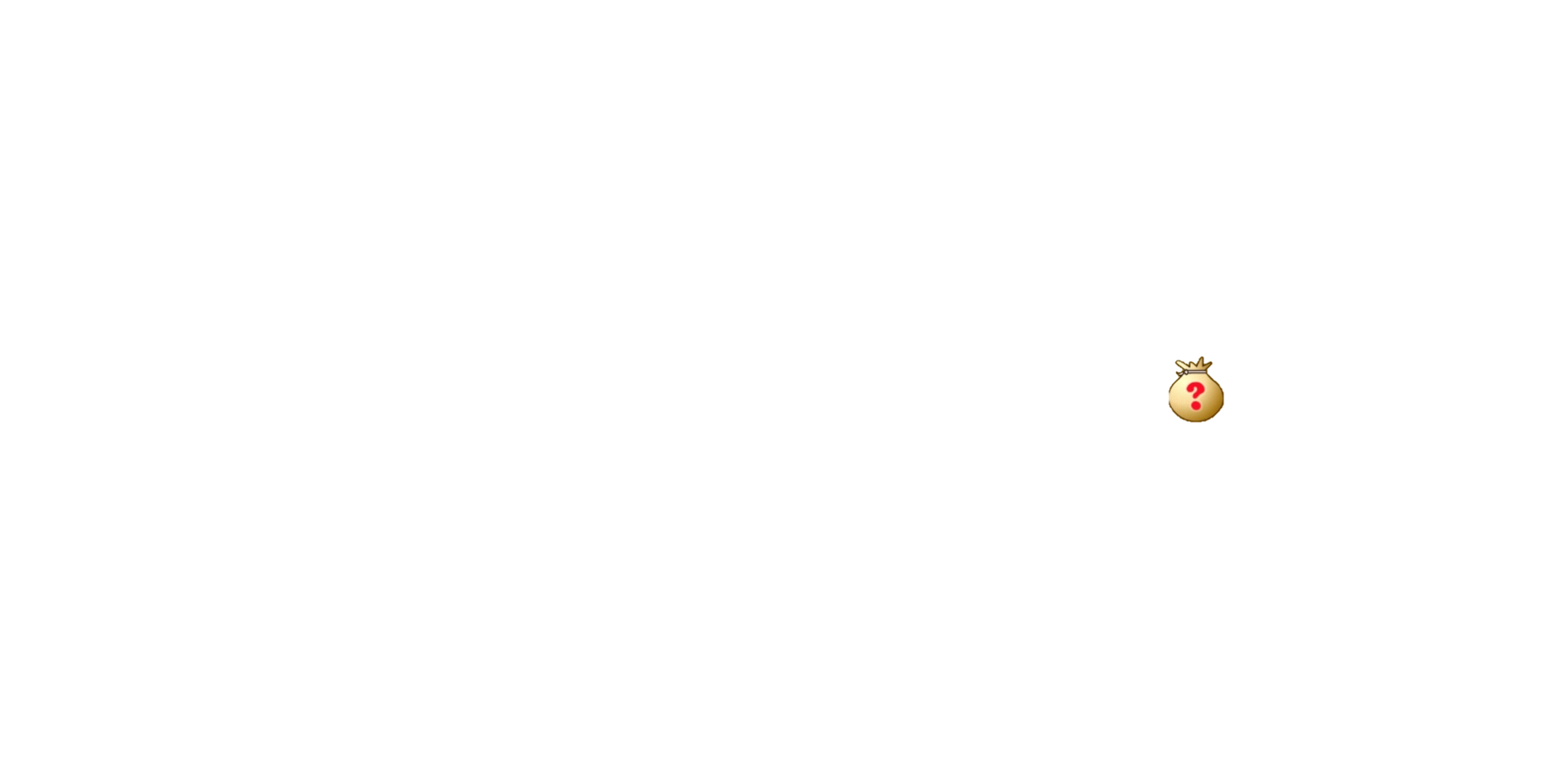 Hết Giờ
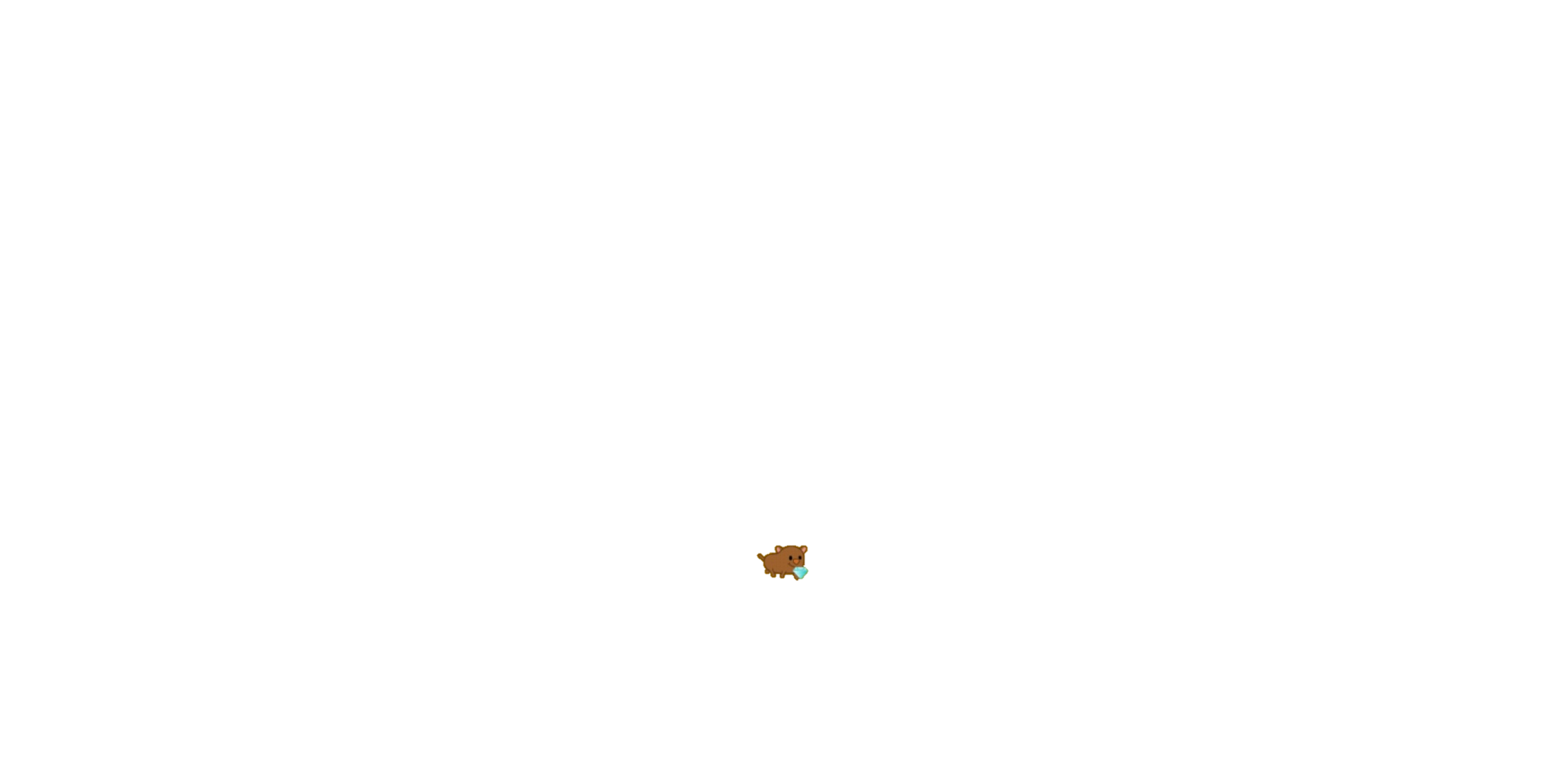 START
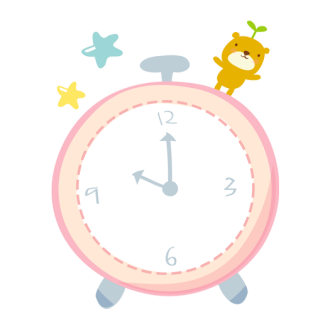 Khi cây thiếu ánh sáng và nước, quá trình trao đổi khí sẽ
bị hạn chế?
12
3
9
6
Đ/án: Đúng
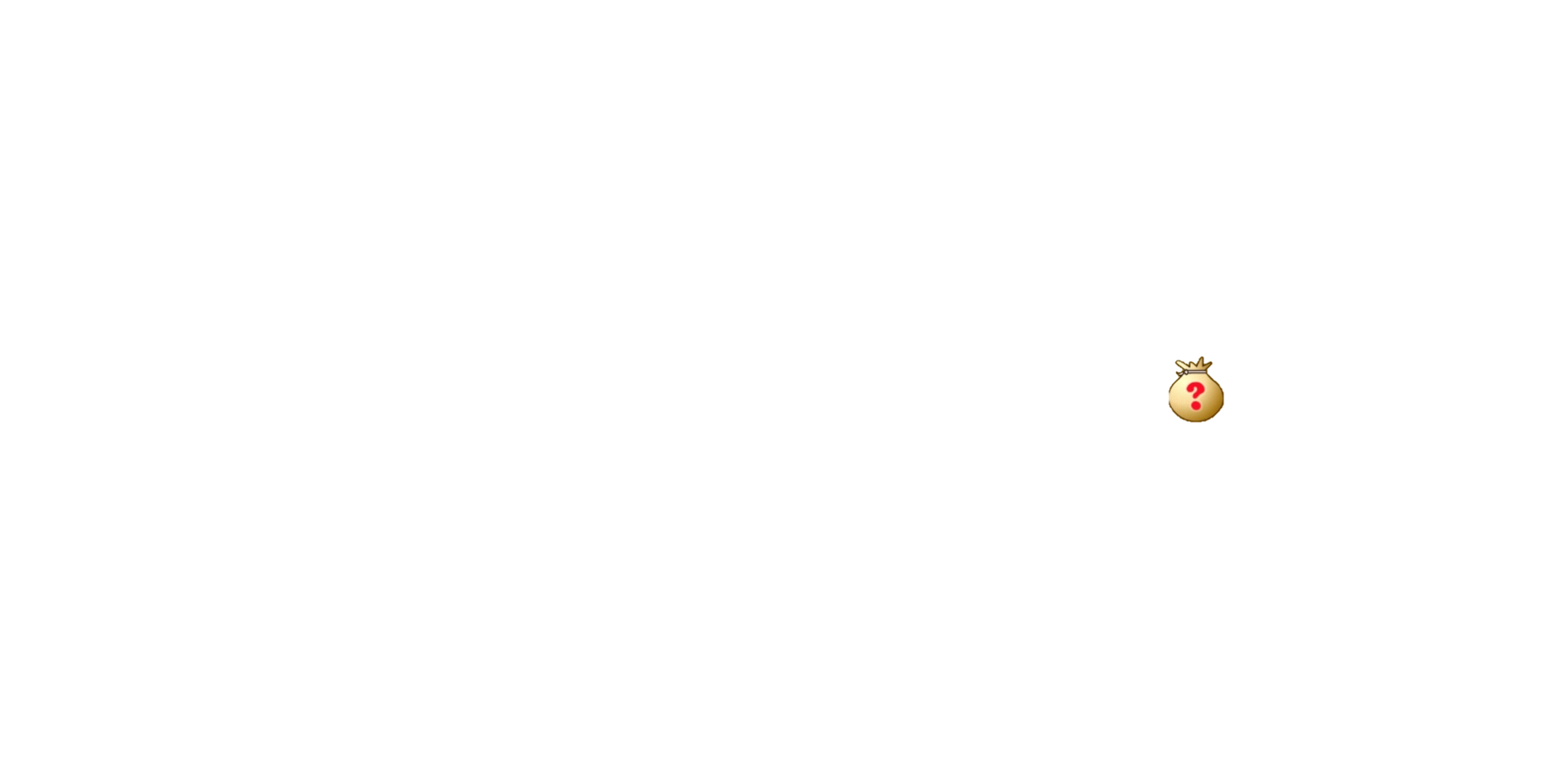 Hết Giờ
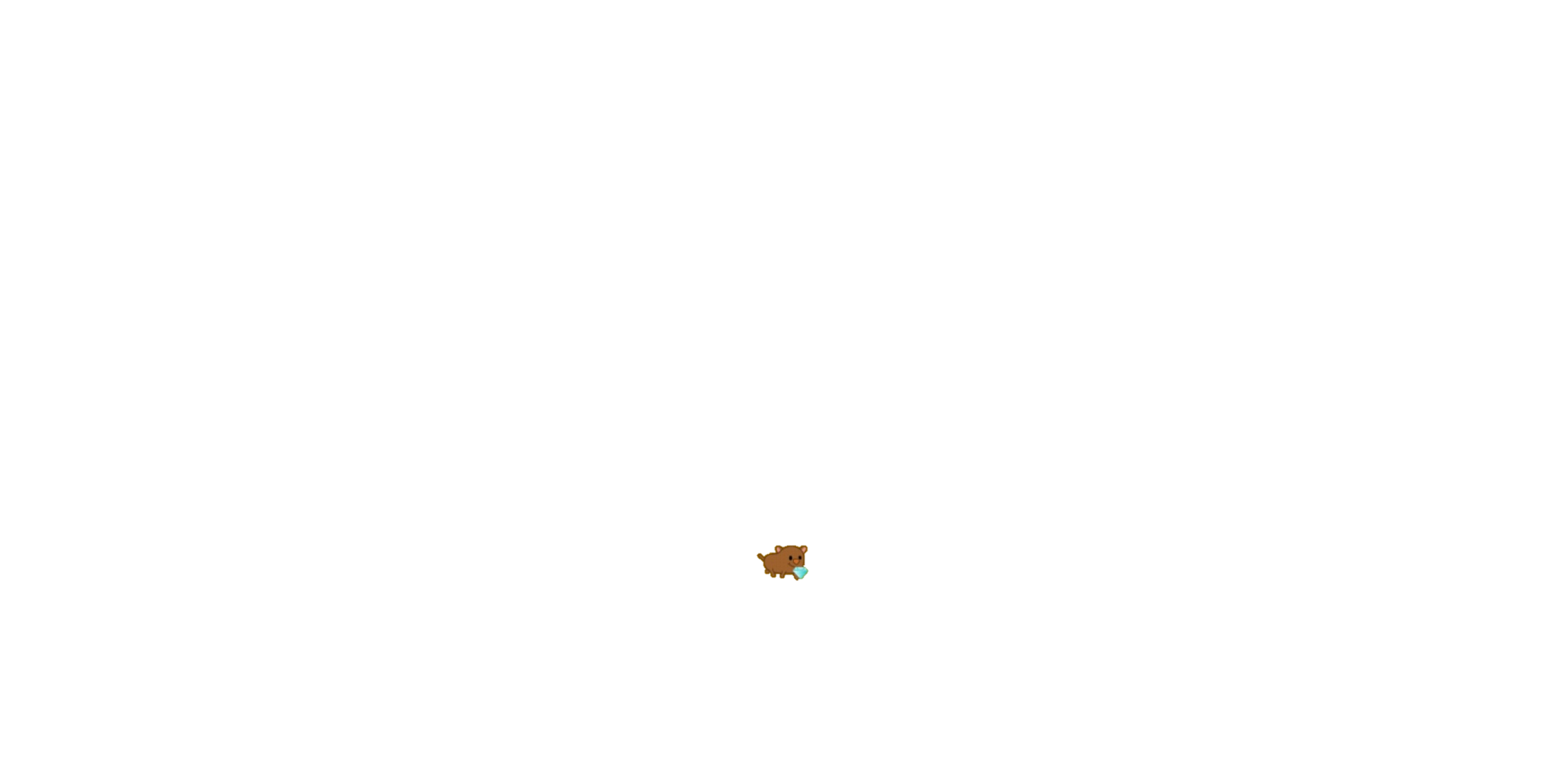 START
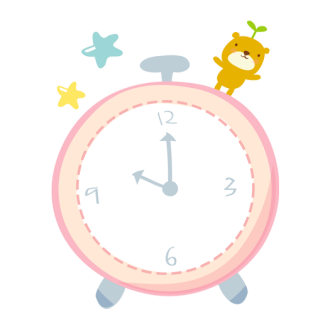 Ở tất cả các loài thực vật, khí khổng tập trung chủ yếu ở
mặt trên của lá?
12
3
9
6
Đ/án: Sai
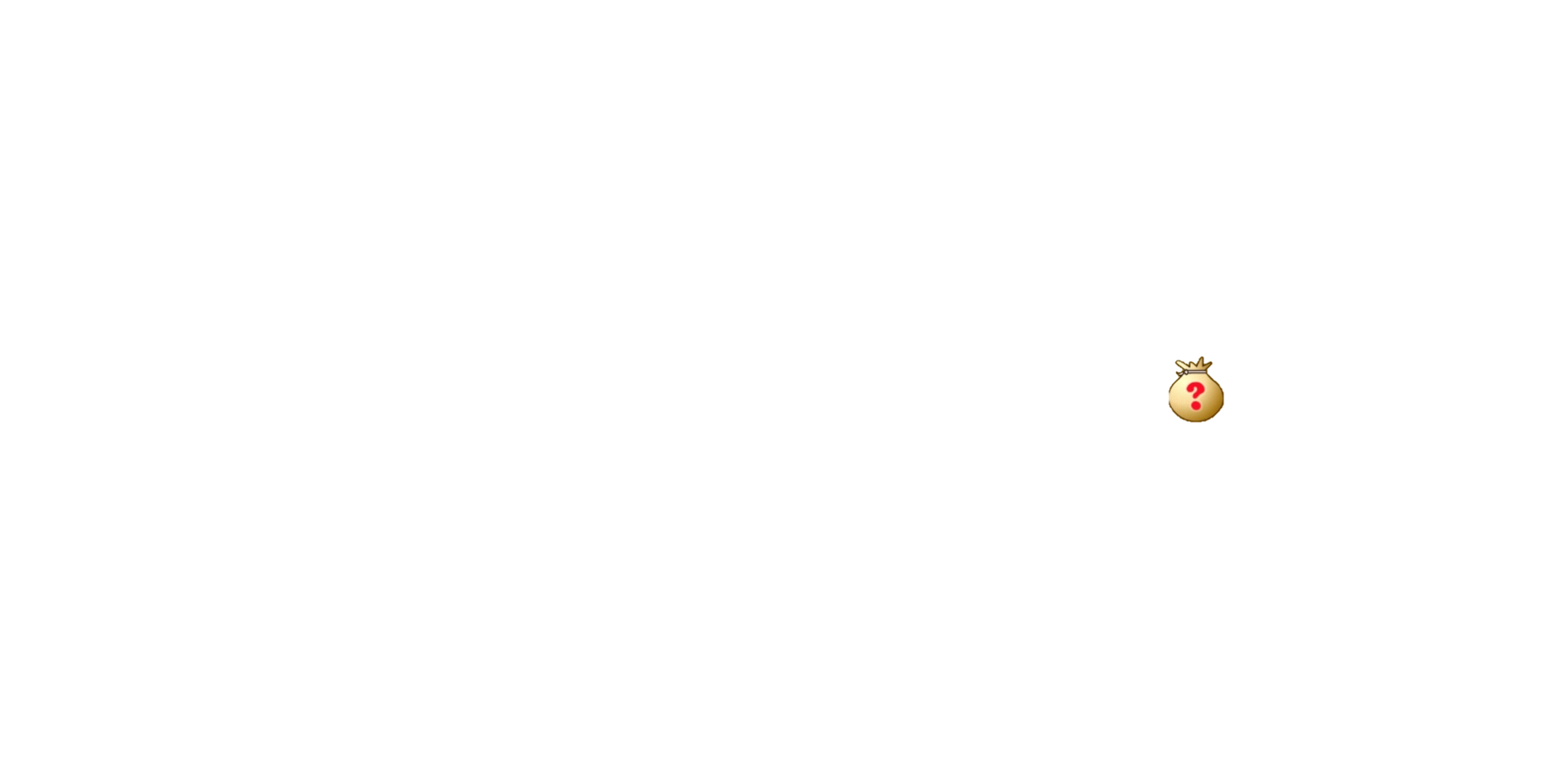 Hết Giờ
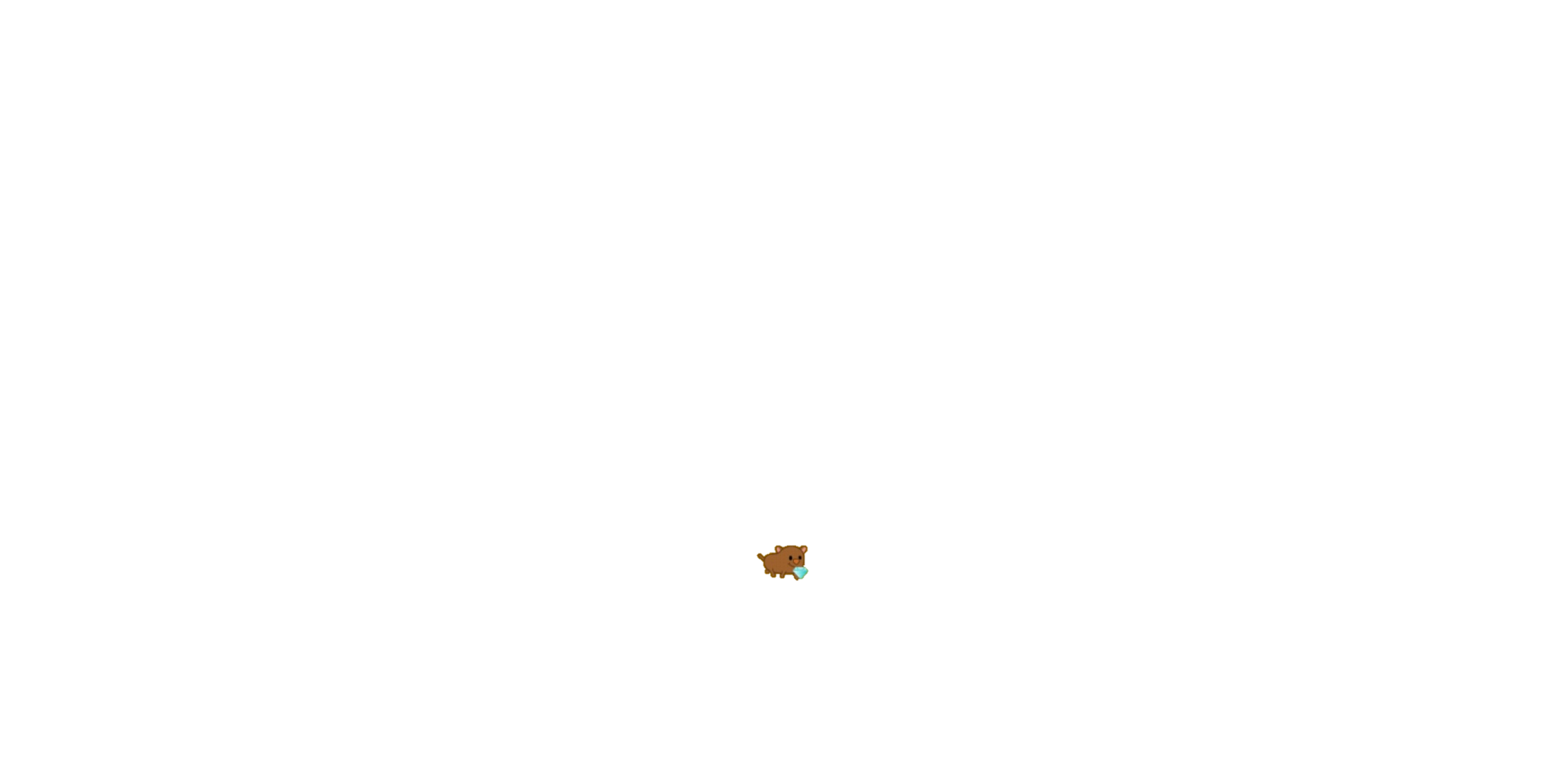 START
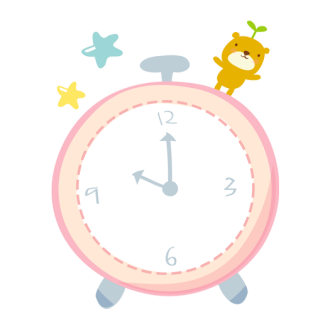 Lau bụi cho lá là một biện pháp giúp quá trình trao đổi khí ở thực vật diễn ra thuận lợi đúng hay sai?
12
3
9
6
Đ/án: Đúng
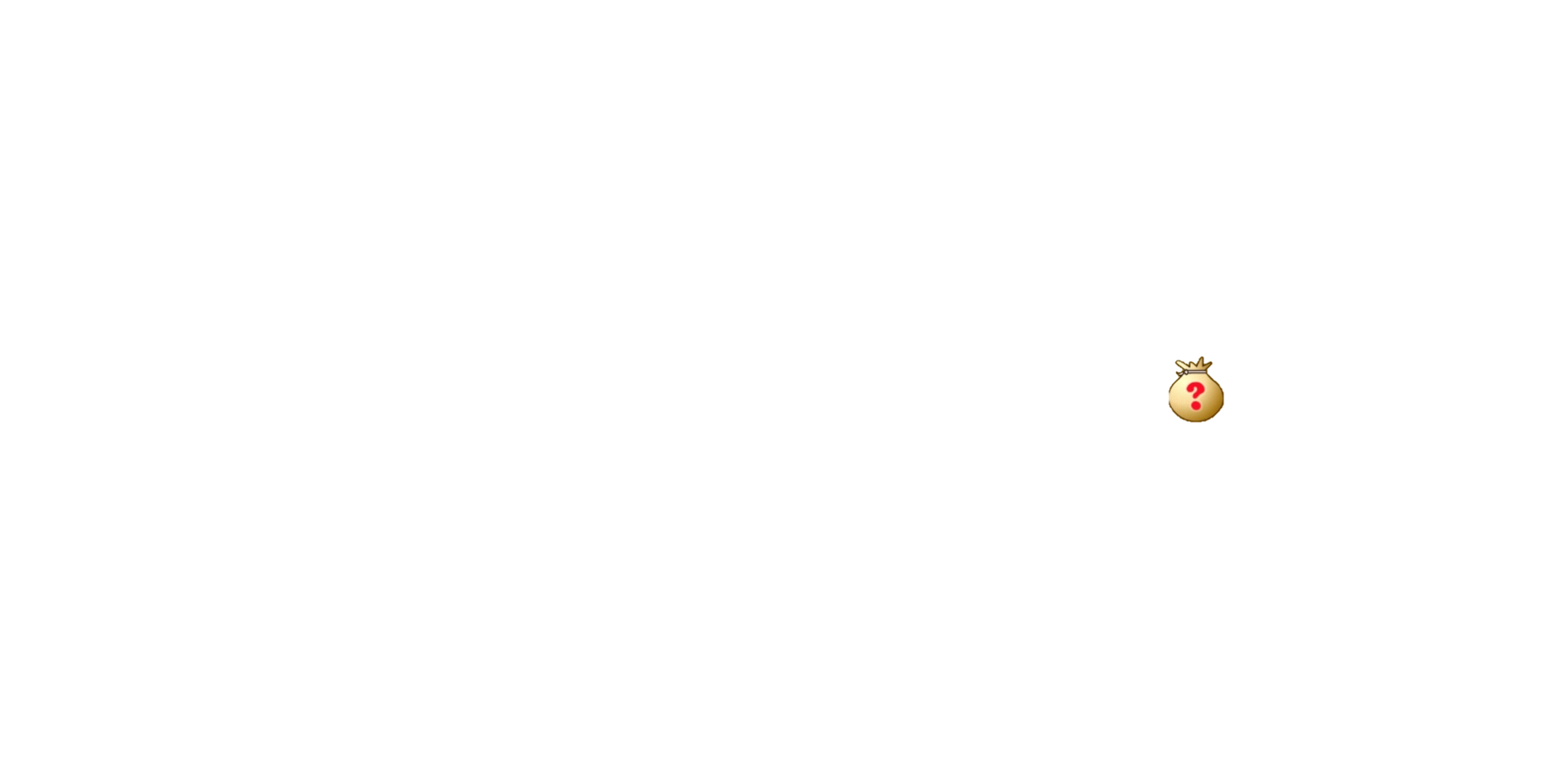 Hết Giờ
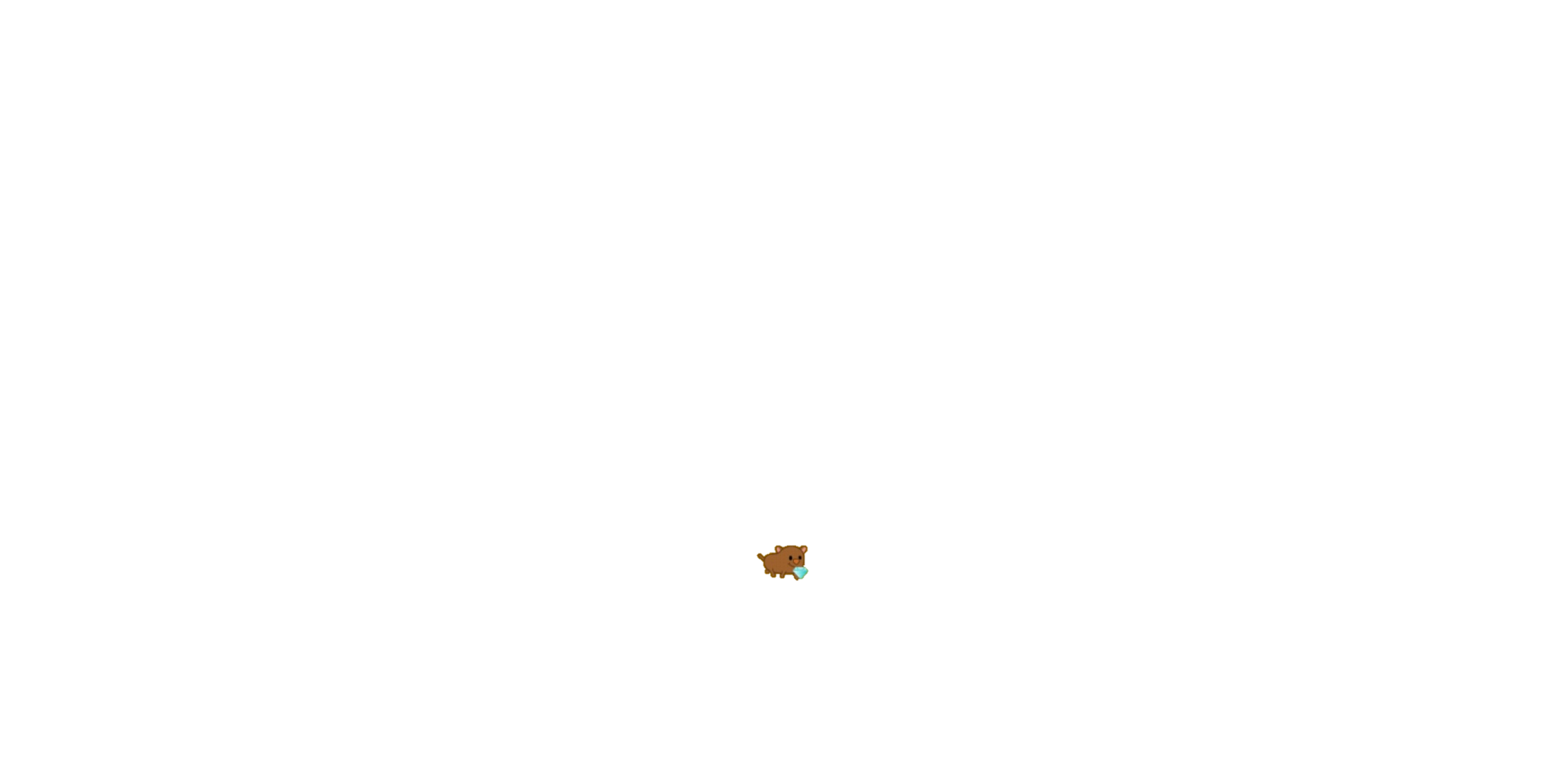 START
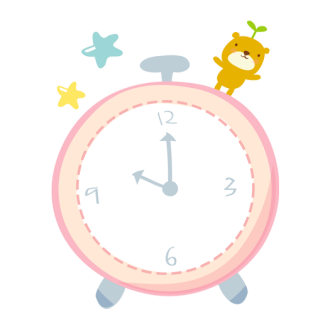 Tại sao khi sưởi ấm bằng than hoặc củi trong phòng kín, người trong phòng có thể bị ngất hoặc nguy hiểm đến tính mạng?
12
3
9
6
Đ/án:	Khi sưởi ấm bằng cách đốt than, củi trong phòng kín, lượng khí O2 trong phòng tiêu hao dần, đóng thời sinh ra khí co và CO2 trong quá trình cháy. Khi hít vào cơ thể, co và CO2 sẽ thay thế O2 liên kết với tế bào hồng cầu dẫn đến tình trạng cơ thể thiếu O2, gây nguy hiểm đến tính mạng.
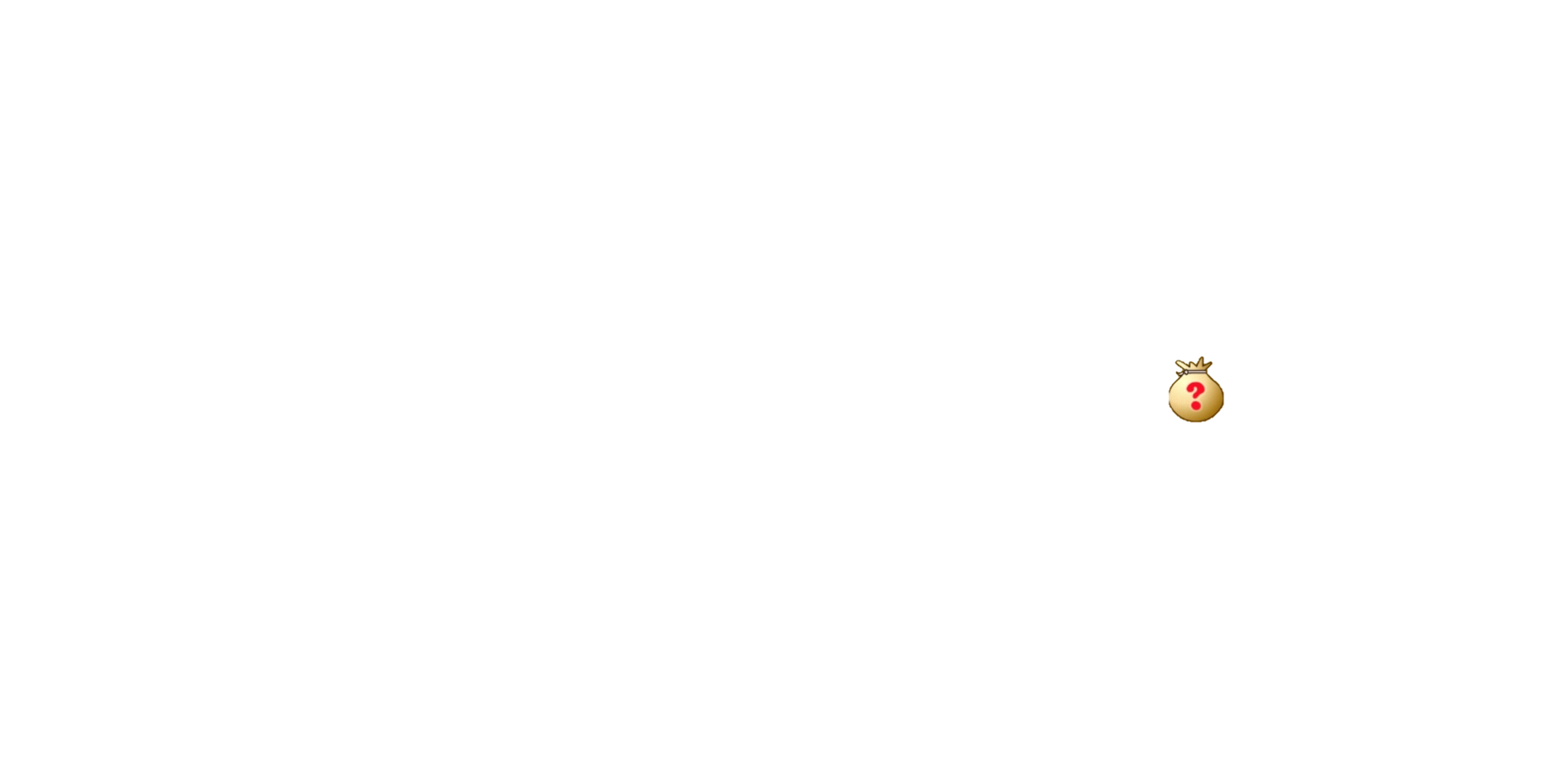 Hết Giờ
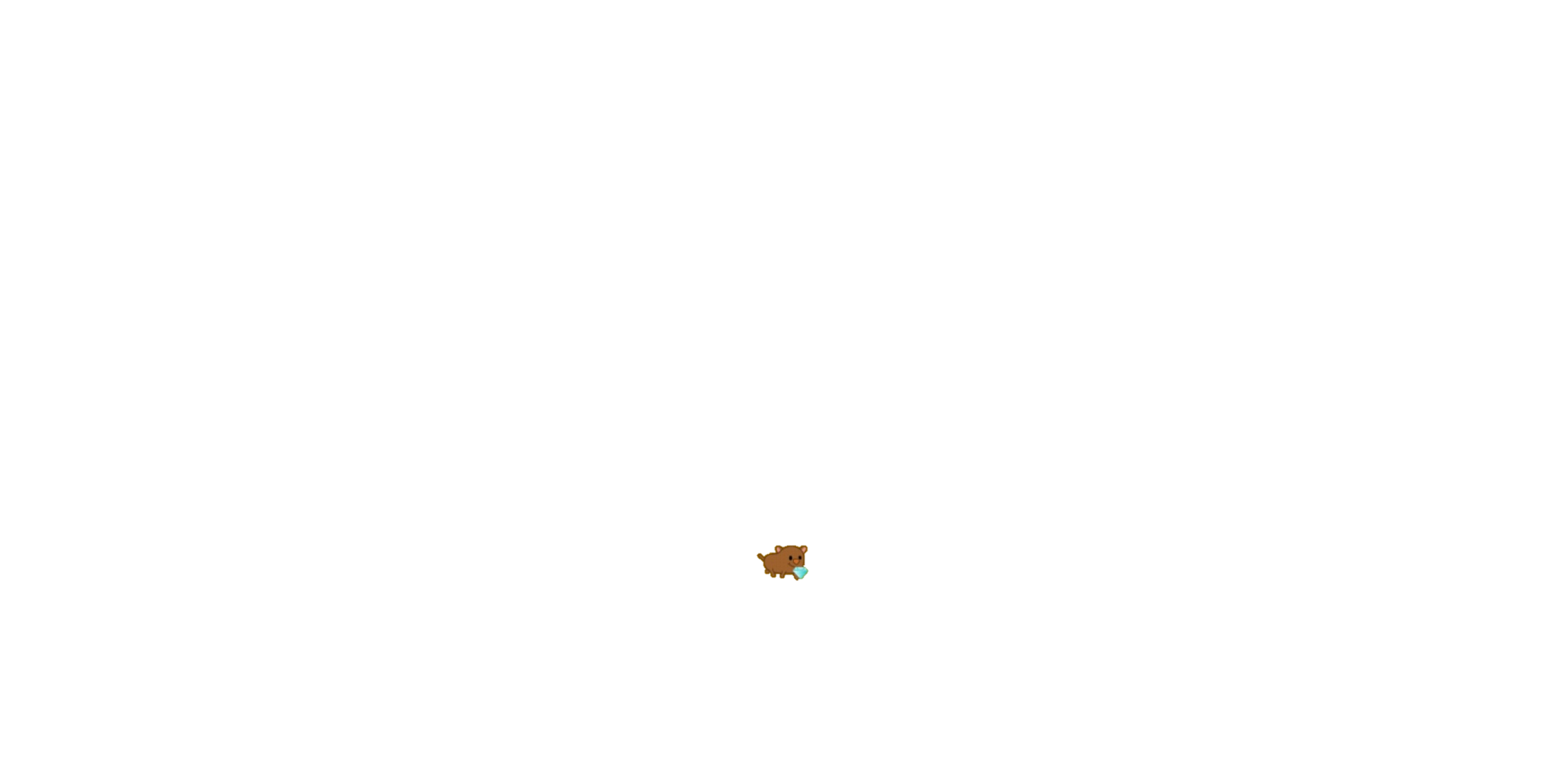 START
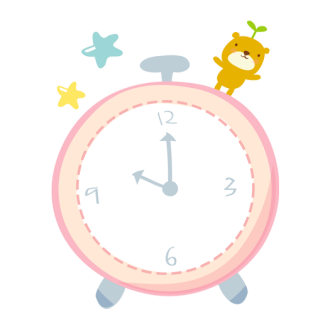 Tại sao khi ở trong phòng kín đông người một thời gian thì cơ thể thường thấy nhịp hô hấp tăng?
12
3
9
6
Đ/án: Trong phòng kín đông người, lượng CO2 ngày càng tăng còn O2 ngày càng giảm do quá trình trao đổi khí của cơ thể dẫn đến không khí hít vào thiếu O2,
vì vậy nhịp hô hấp tăng để lấy đủ O2 cho cơ thể.
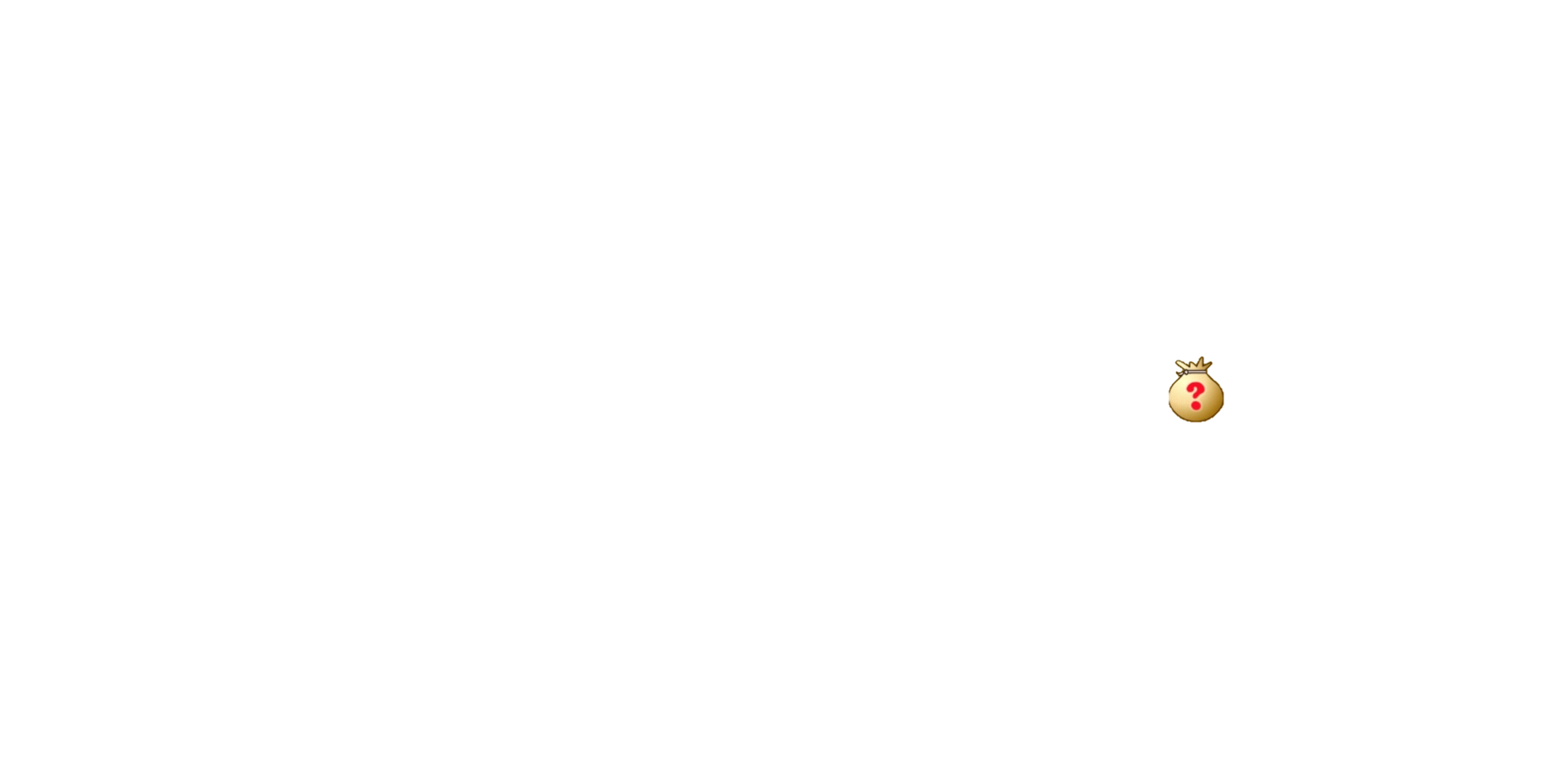 Giải thích tại sao khi sưởi ấm bằng than hoặc củi trong phòng kín, người trong phòng có thể bị ngất hoặc nguy hiểm đến tính mạng? Em hãy đề xuất biện pháp giúp hạn chế nguy hiểm trong trường hợp sưởi ấm bằng than hoặc củi.
- Khi sưởi ấm bằng cách đốt than, củi trong phòng kín, lượng khí O2 trong phòng tiêu hao dần, đồng thời sinh ra khí CO và CO2 trong quá trình cháy. Khi hít vào cơ thể, CO và CO2 sẽ thay thế O2 liên kết với tế bào hồng cầu dẫn đến tình trạng cơ thể thiếu O2, gây nguy hiểm đến tính mạng.
Biện pháp giúp hạn chế nguy hiểm trong trường hợp sưởi ấm bằng than hoặc củi: nên mở cửa để khí lưu thông; không đốt than, củi khi ngủ.
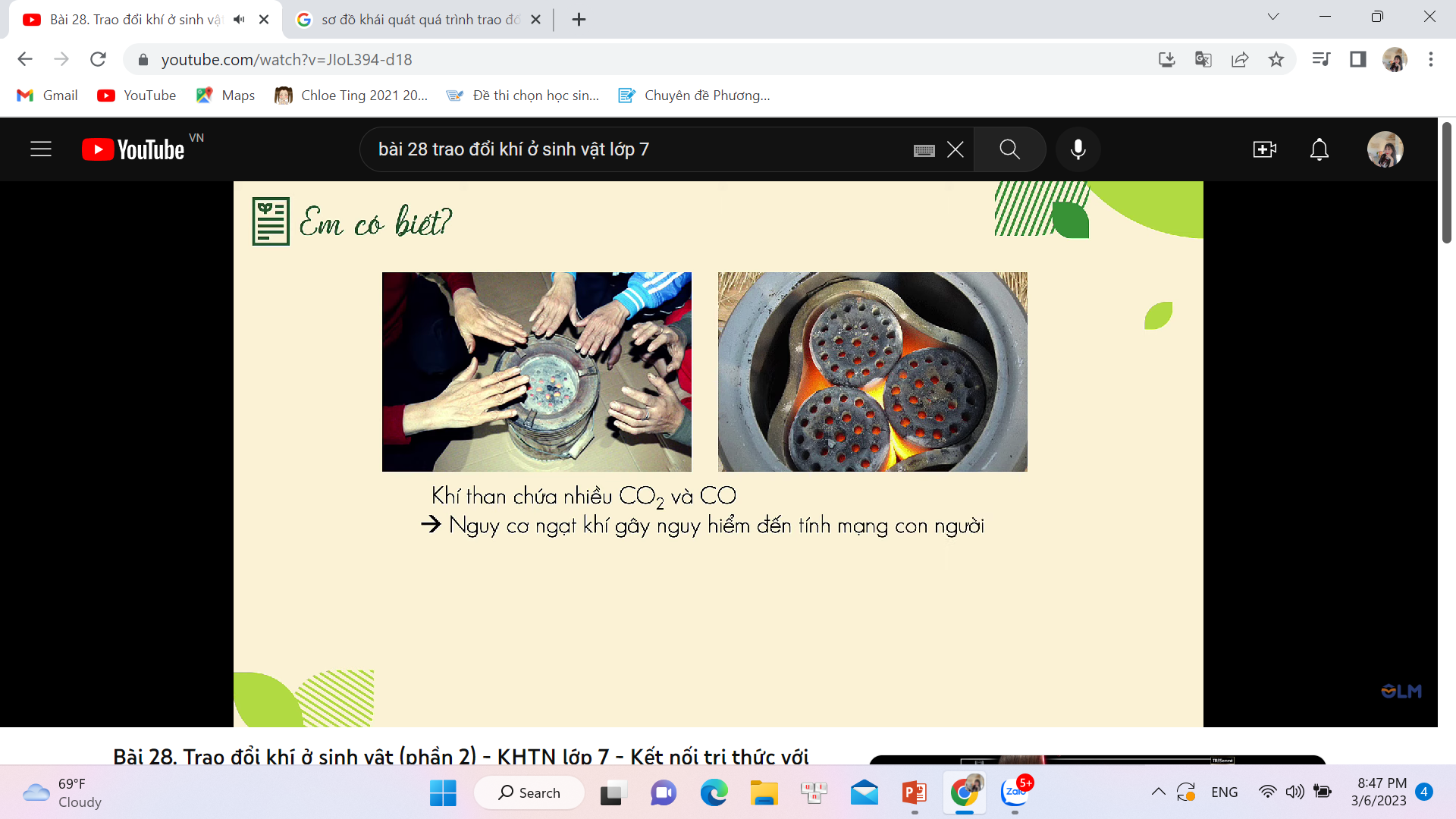 - Cho hs xem video cách sơ cứu trẻ khi bị hóc dị vật, giới thiệu các trường hợp bị hóc dị vật do nhiều nguyên nhân để hs biết cách phòng tránh cho bản thân và mọi người. (https://www.youtube.com/watch?v=TiPI2x0w-v4)